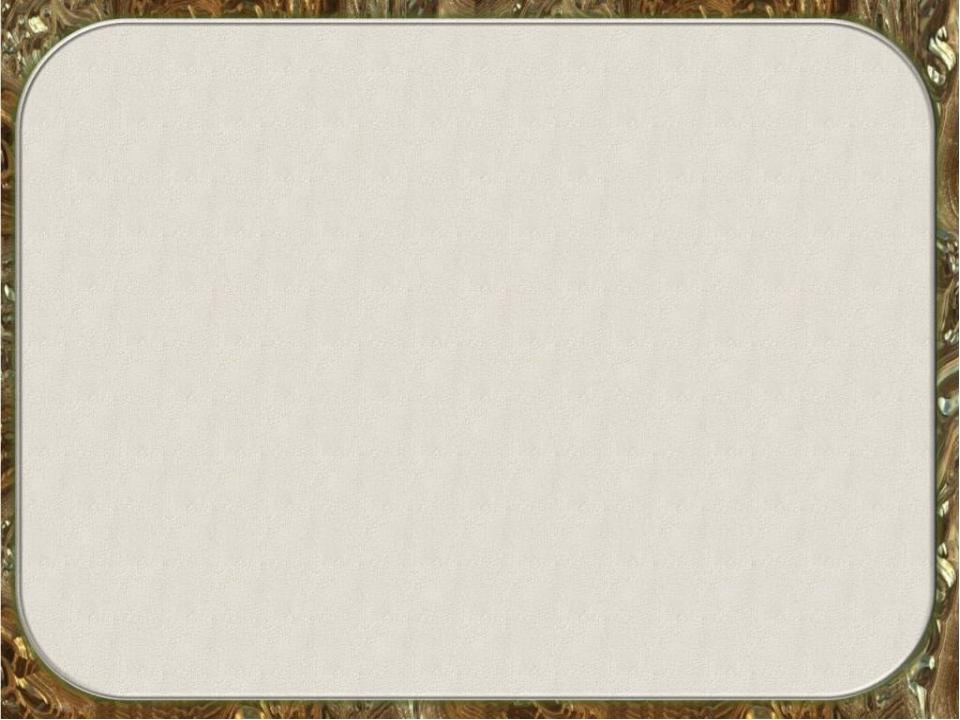 Музейная педагогика как инновационная  педагогическая технология
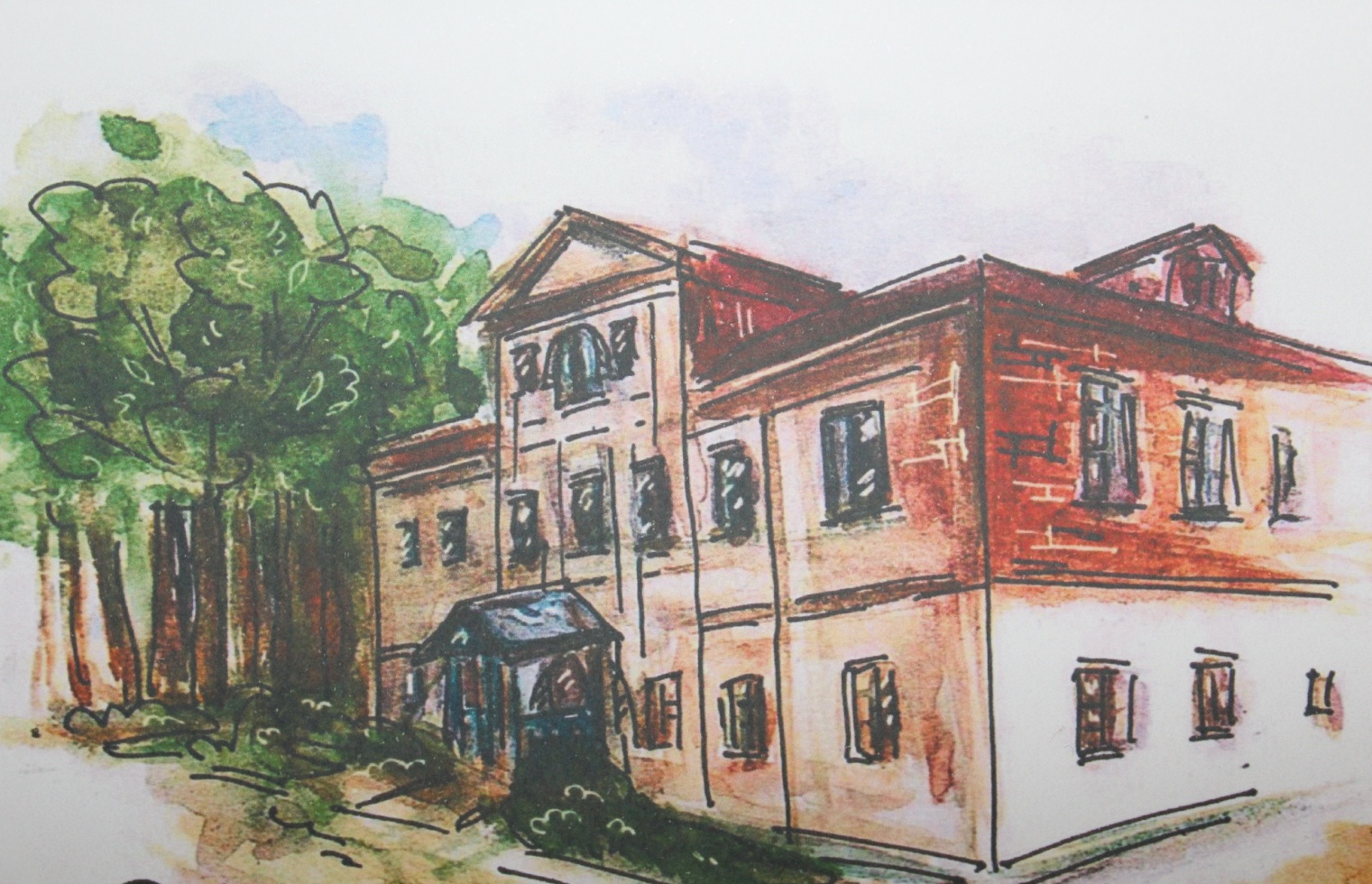 Муниципальное общеобразовательное учреждение 
«Фёдоровская основная школа им. Л.В. Виноградова» 
Ясногорского района Тульской области
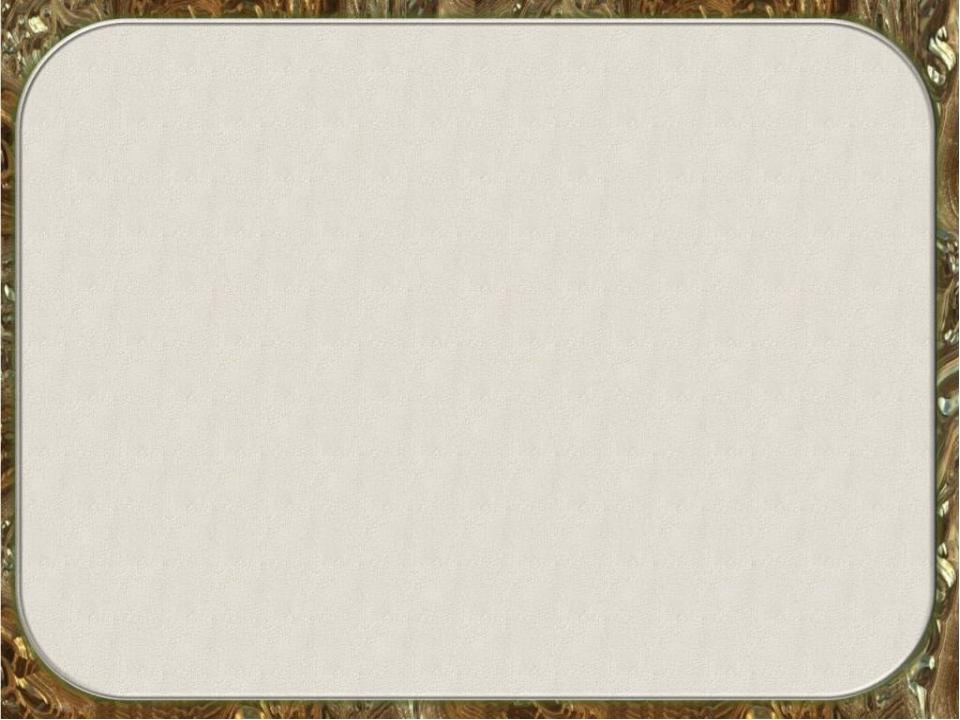 Презентацию подготовила
Быкова Н.Л.(учитель начальных классов, руководитель школьного музея)
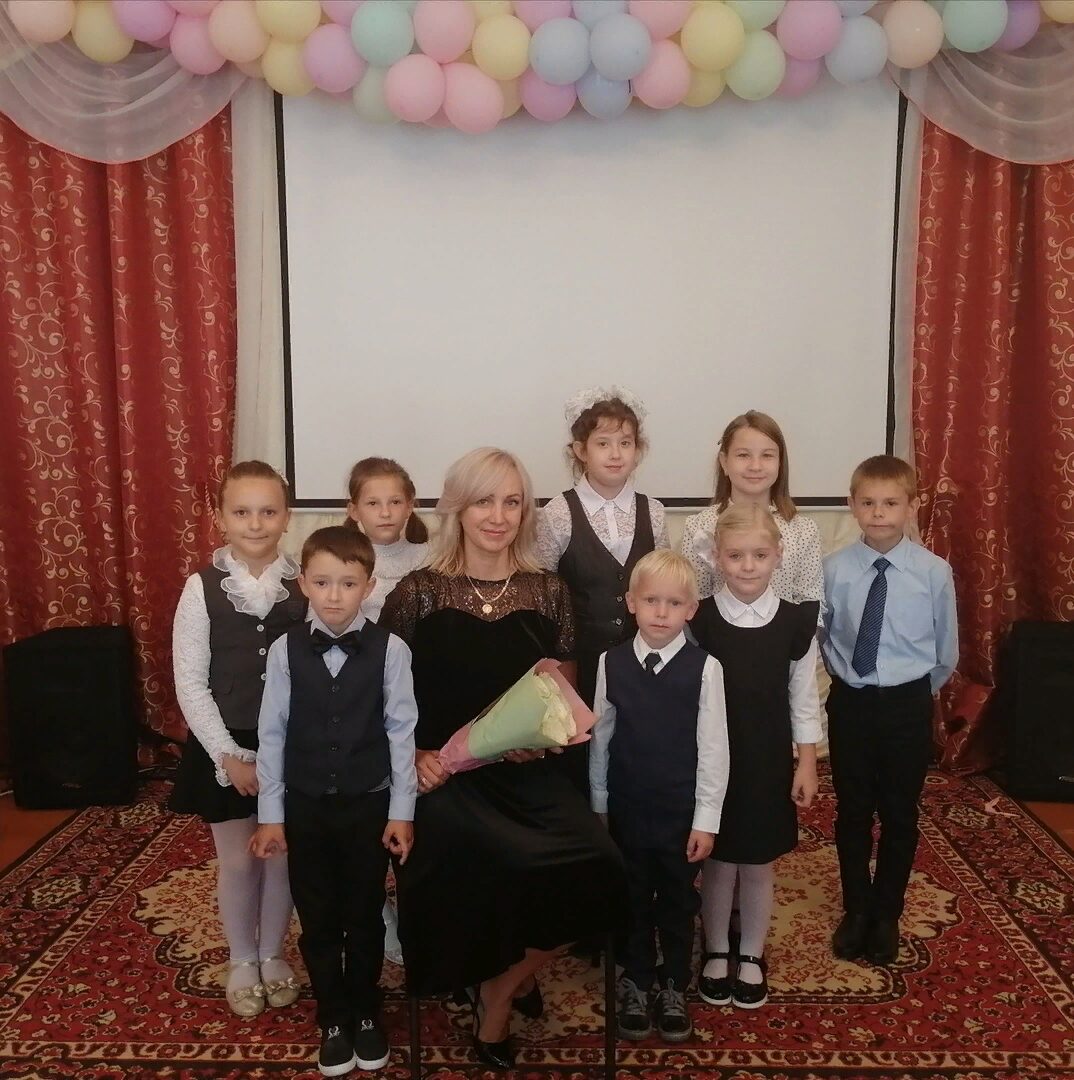 Муниципальное общеобразовательное учреждение 
«Фёдоровская основная школа им. Л.В. Виноградова» 
Ясногорского района Тульской области
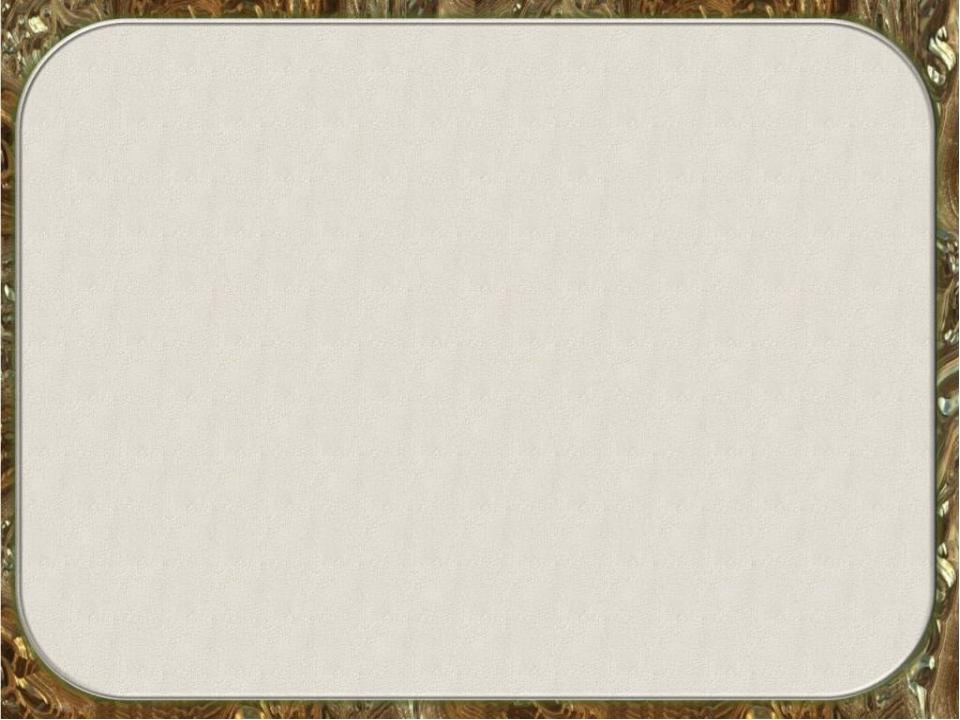 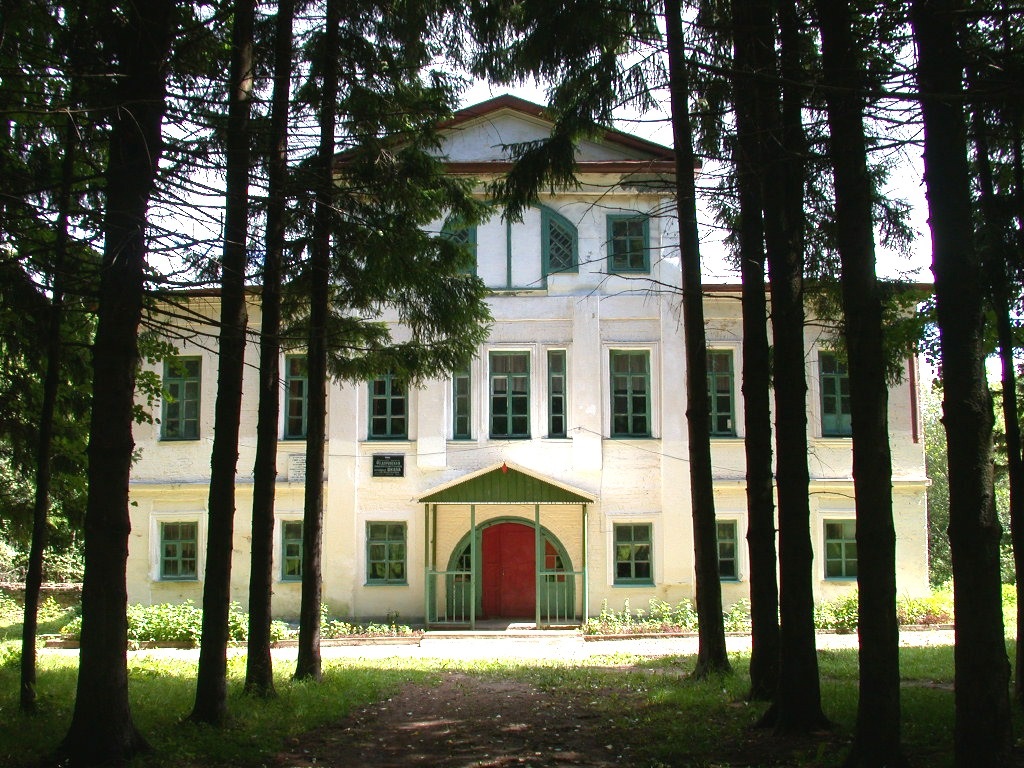 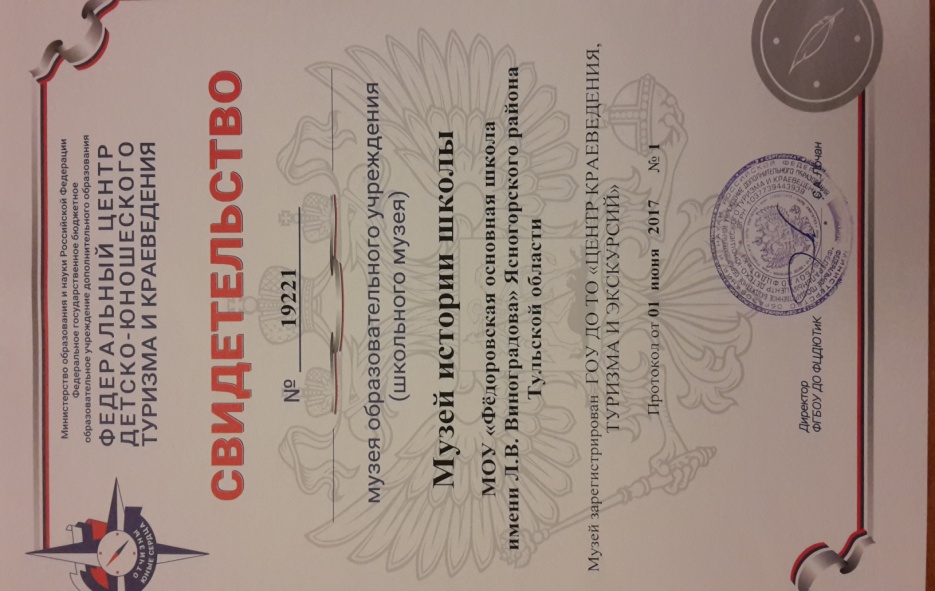 В усадебном доме Г. Федотовой  располагается муниципальное общеобразовательное учреждение «Фёдоровская основная школа имени Л. В. Виноградова», где на третьем этаже, в мезонине, и  находится наш  школьный музей.
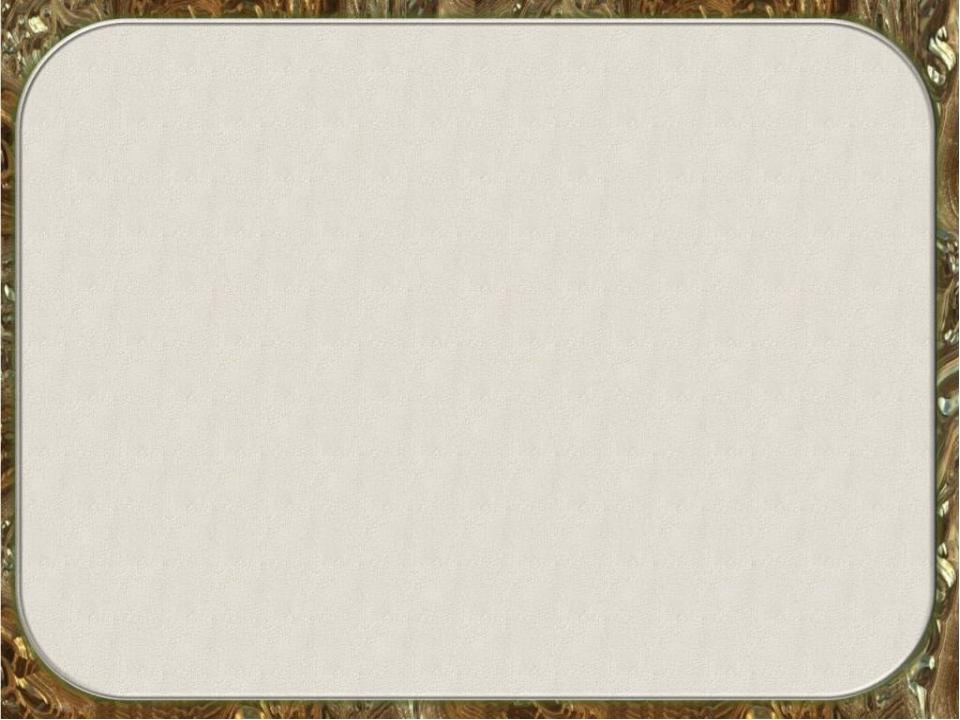 Музей состоит из нескольких экспозиций
«Великая актриса и Фёдоровская усадьба»
«Жизнь и быт местных крестьян»
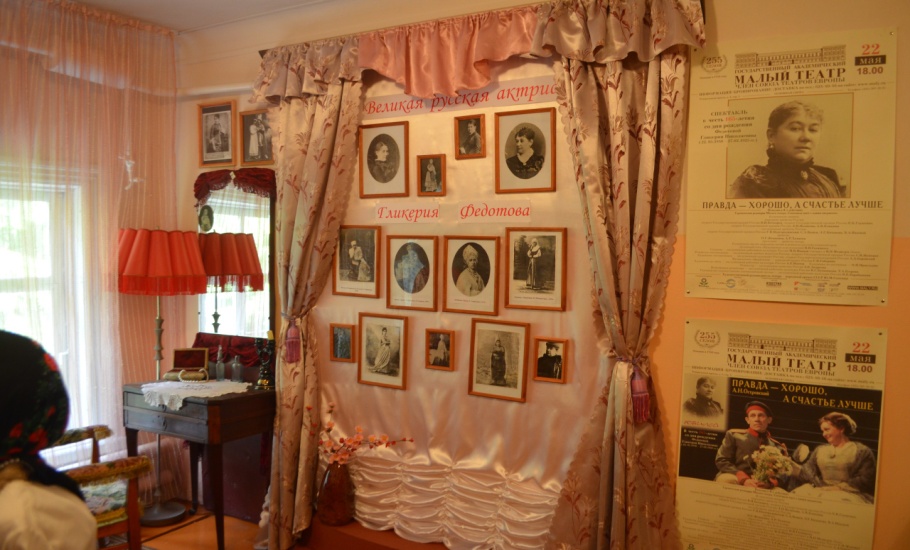 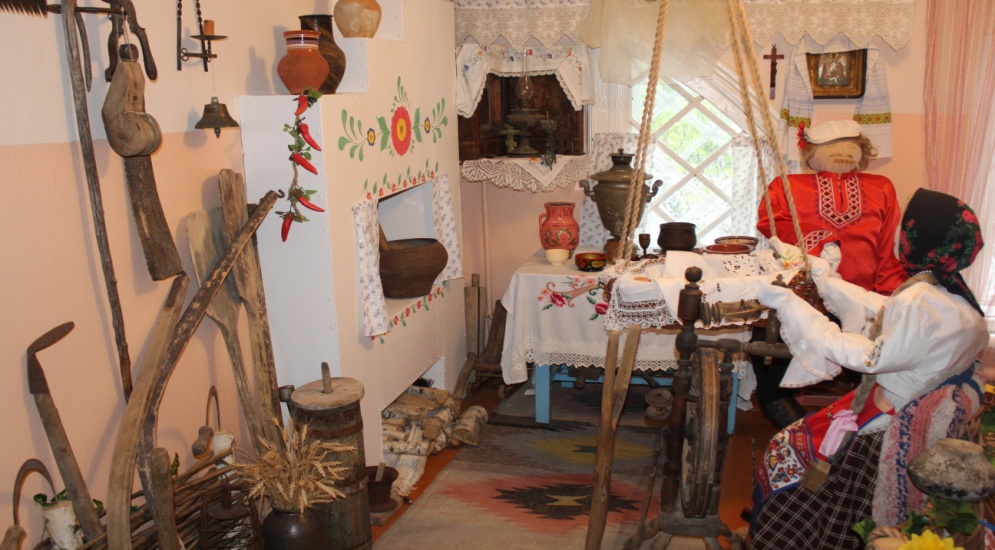 «Писатель, художник  А.А. Кузнецов
 в Фёдоровке»
«Л.В. Виноградов и Фёдоровская школа»
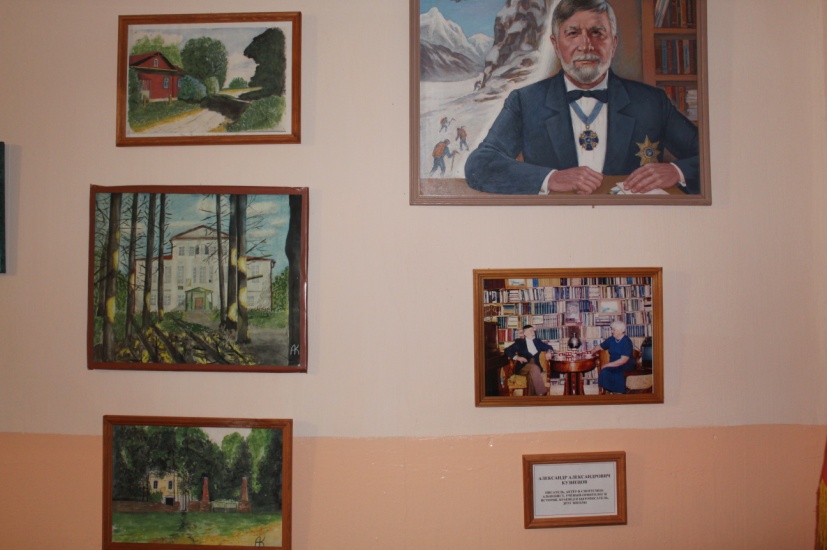 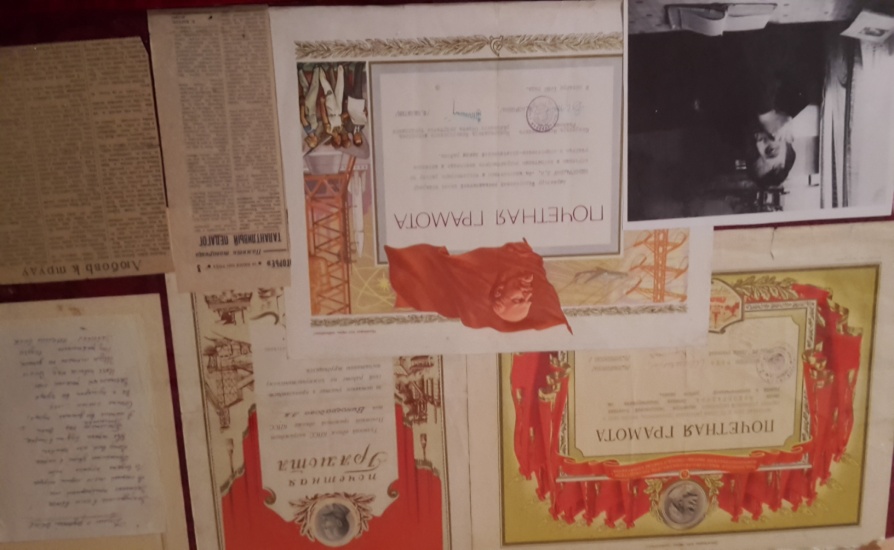 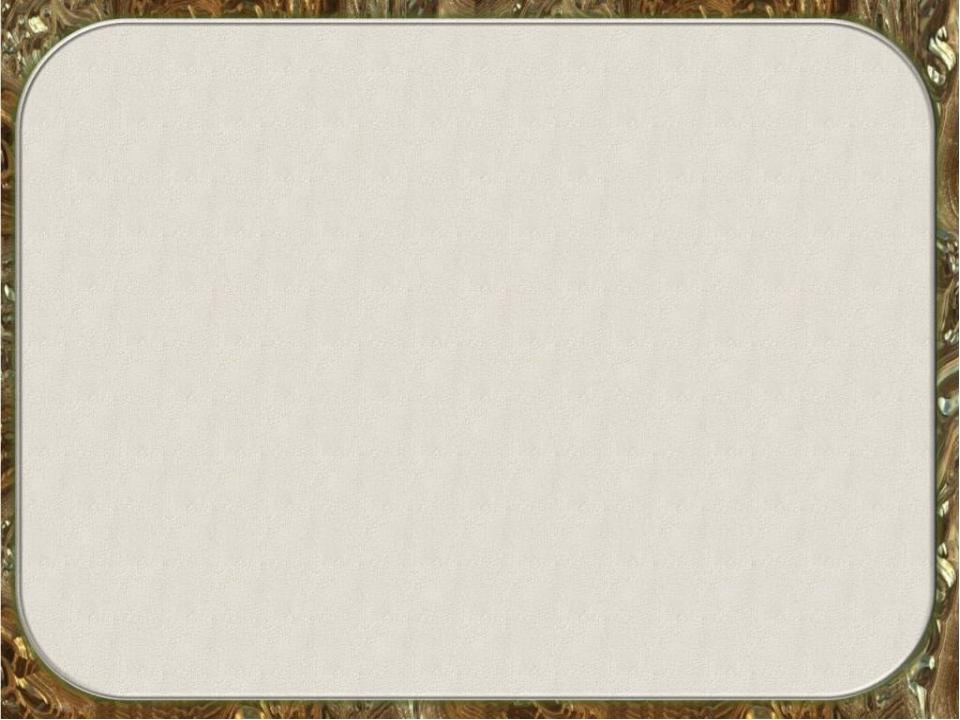 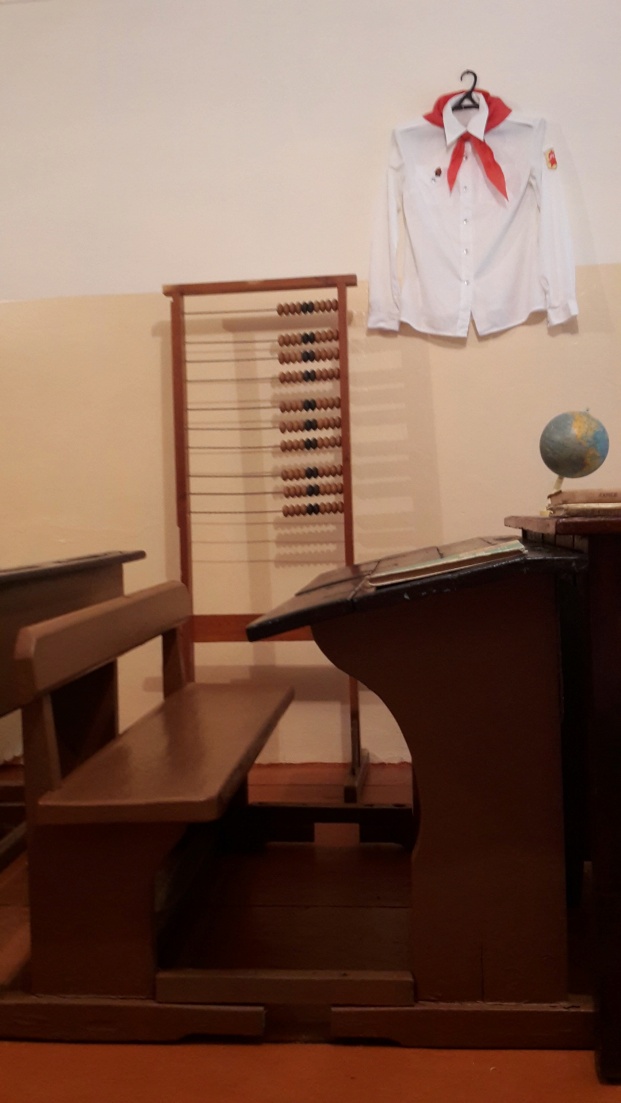 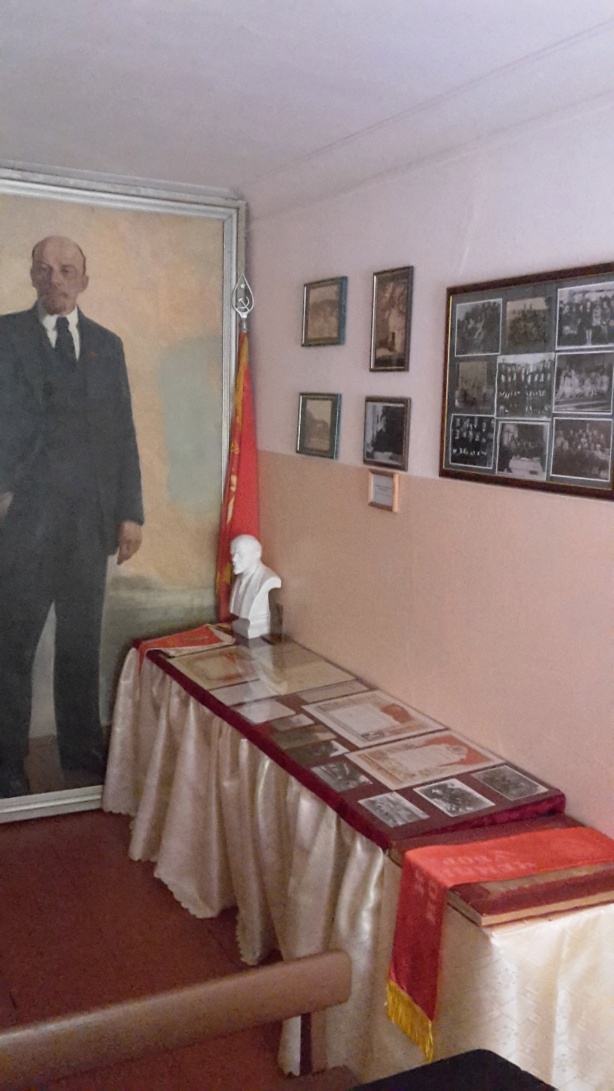 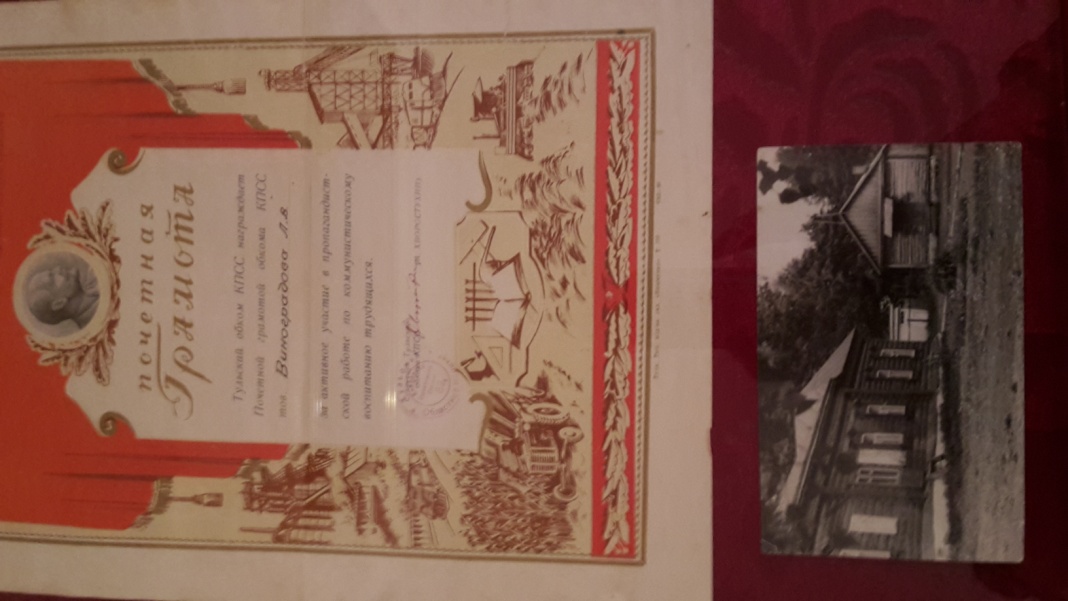 В этом году мы начали оформление еще одной экспозиции « Наша старая школа»  
,
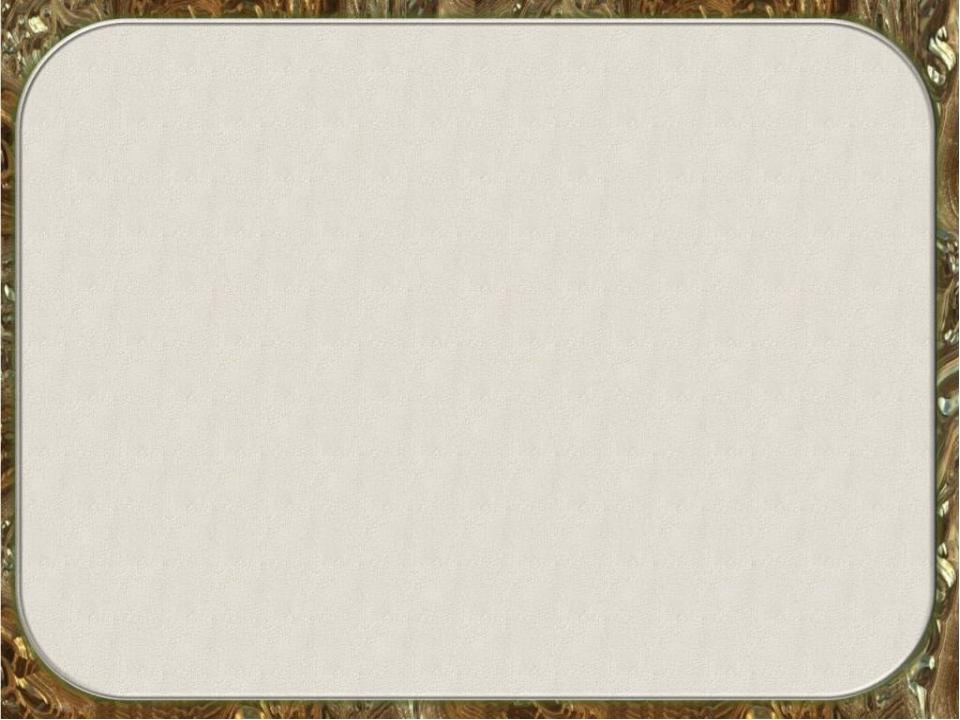 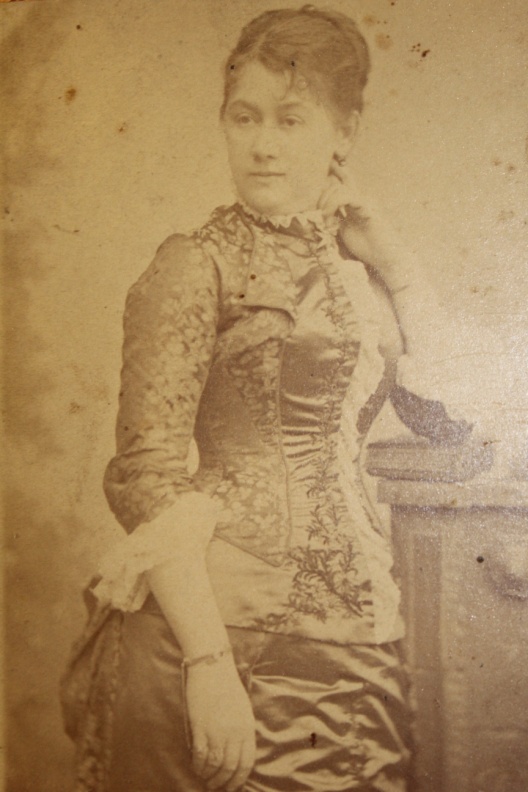 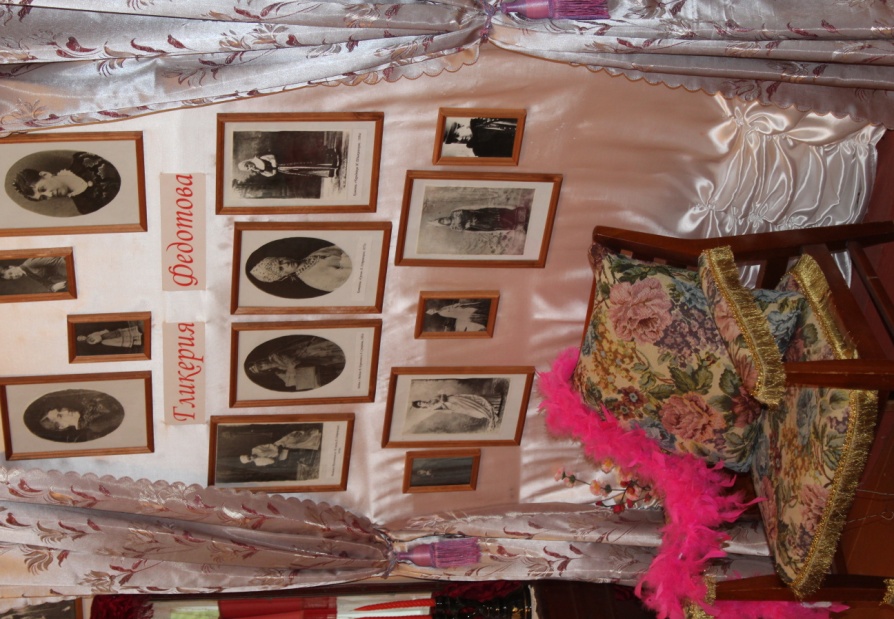 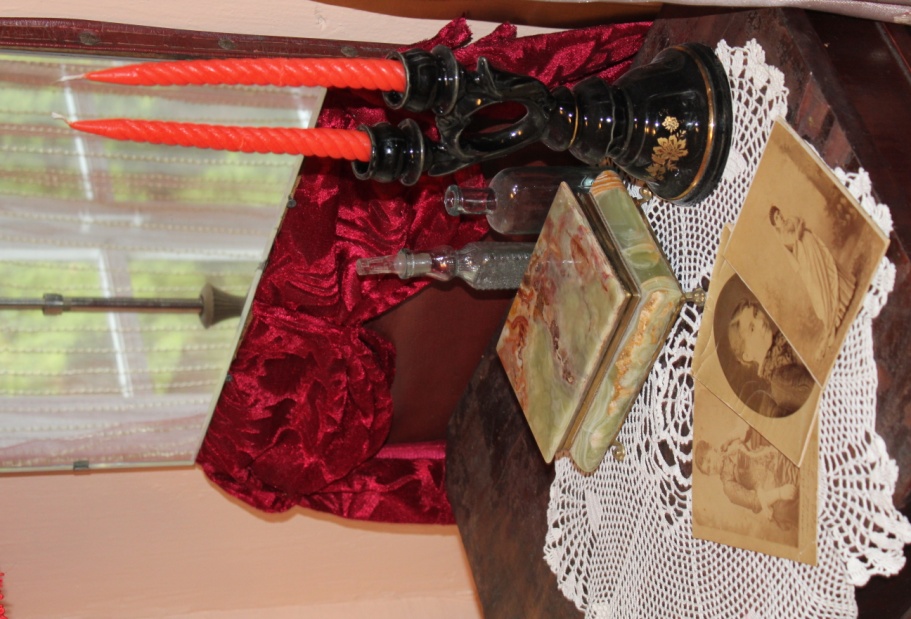 В нашем музее бережно хранятся собранные по крупицам материалы о жизни знаменитой хозяйки усадьбы. Некоторые экспонаты представляют большой интерес: открытки с автографами Федотовой, адресованные родственникам, вырезки с рецензиями на ее роли, множество фотографий, предметы мебели.
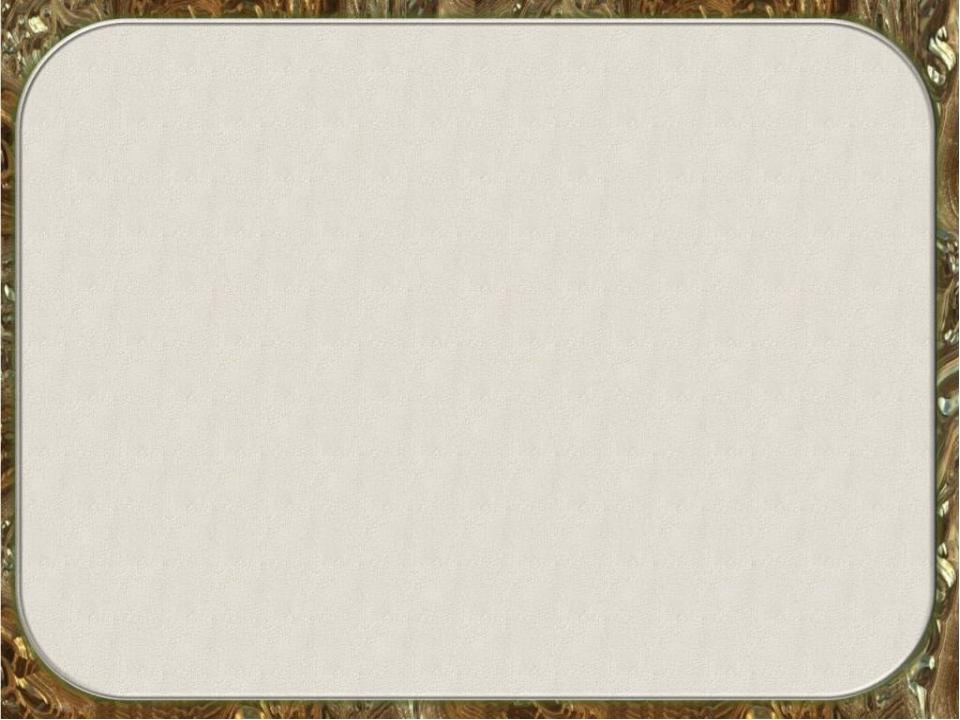 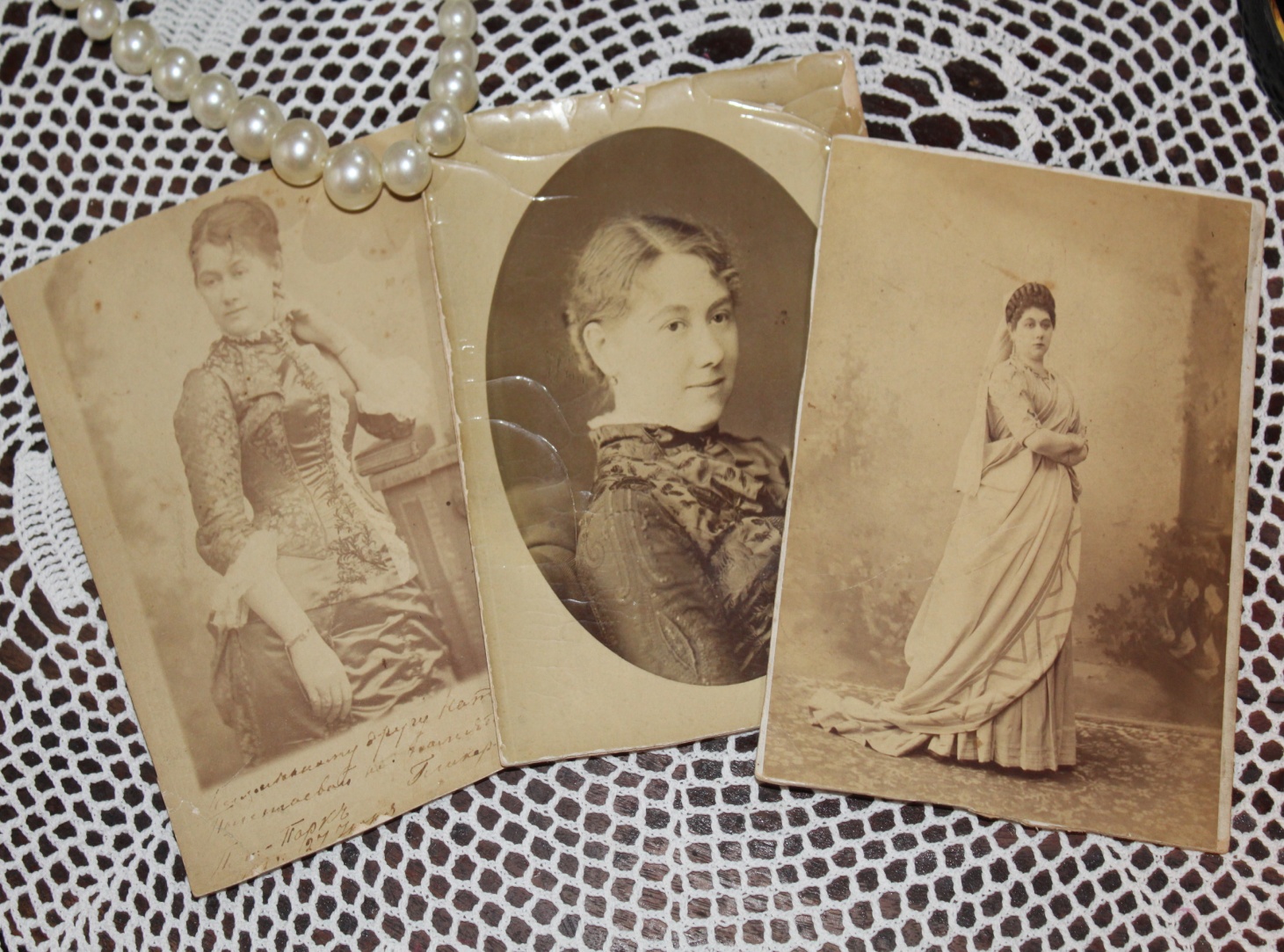 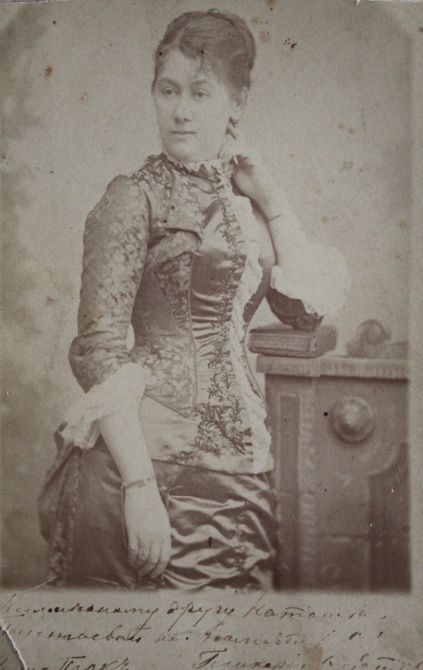 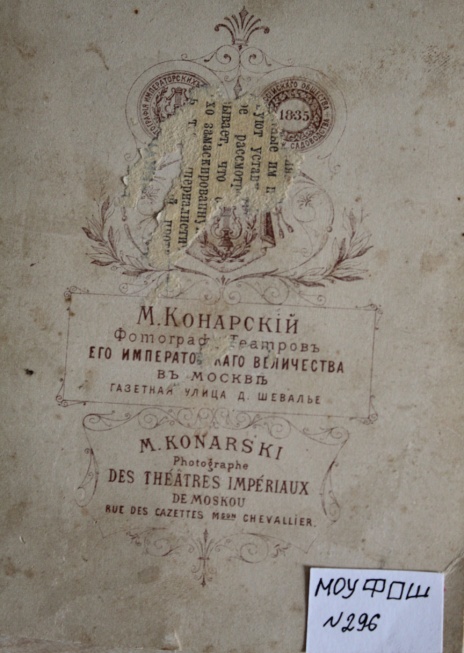 Фотографии с дарственной надписью, сделанной рукой Г.Н. Федотовой. Подарена музею в 2005 г.
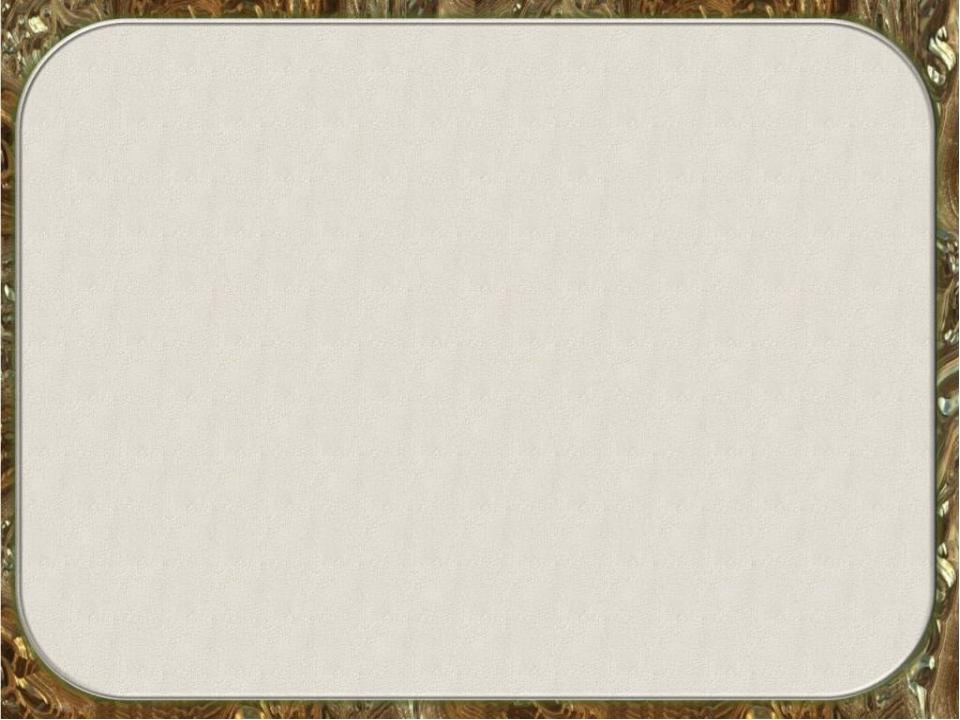 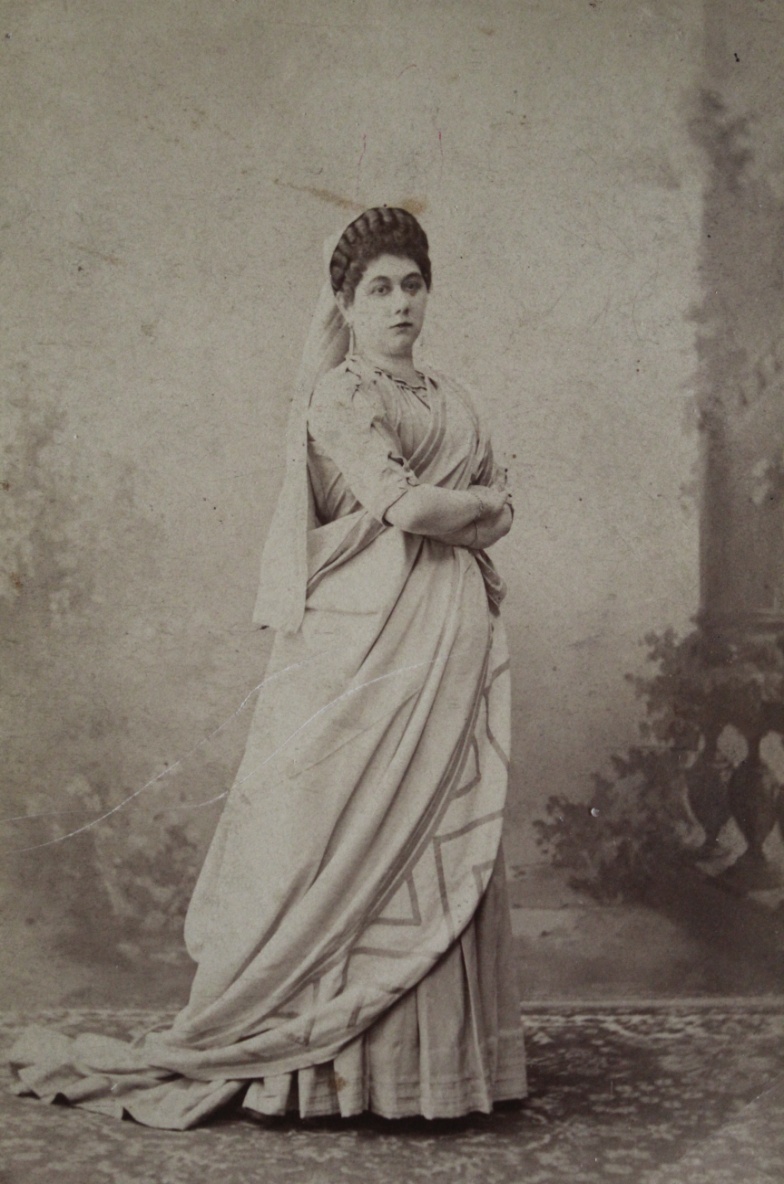 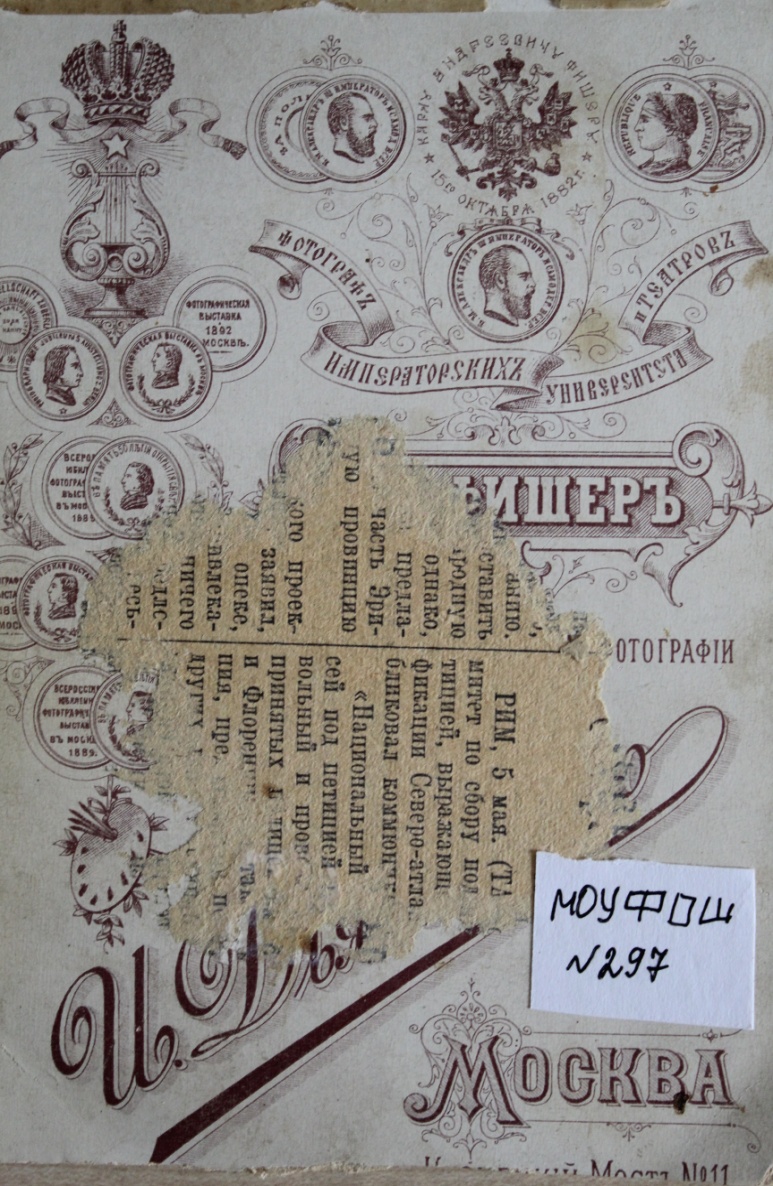 Фотография Г.Н. Федотовой в сценическом костюме подарена музею в 2005 г. родственниками крестьянки д. Федоровка.
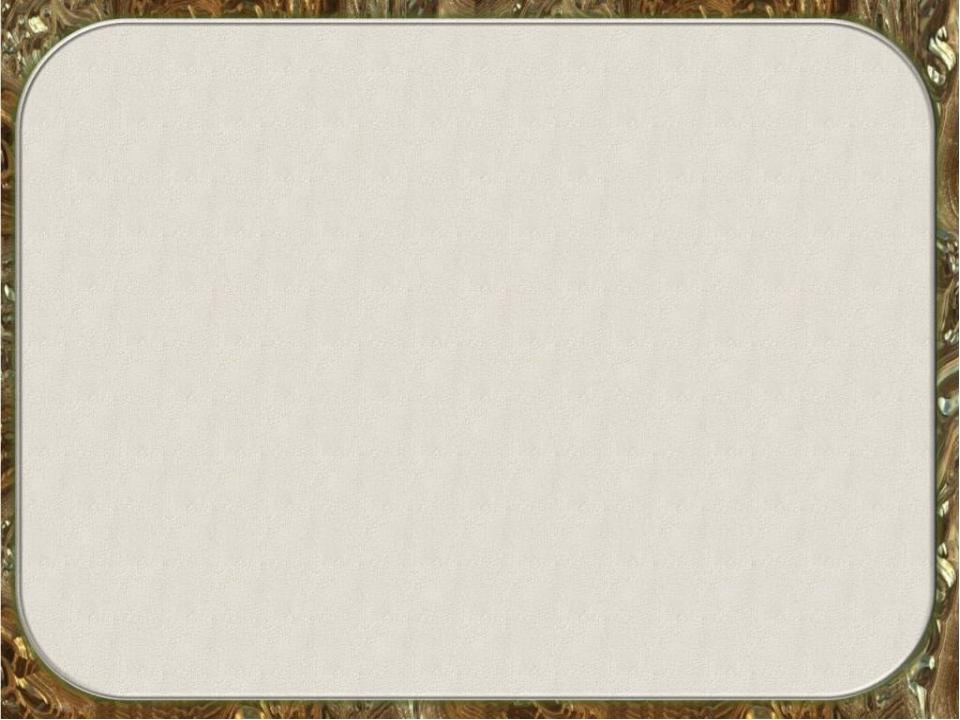 Прикроватная тумбочка, принадлежавшая Г.Н. Федотовой. Была приобретена актрисой для своей спальни, находившейся на третьем этаже здания Фёдоровской усадьбы. Передана музею в 2012 г жителем д. Фёдоровка, чья родственница, будучи в своё время воспитанницей Г.Н. Федотовой, получила её в дар от хозяйки усадьбы.
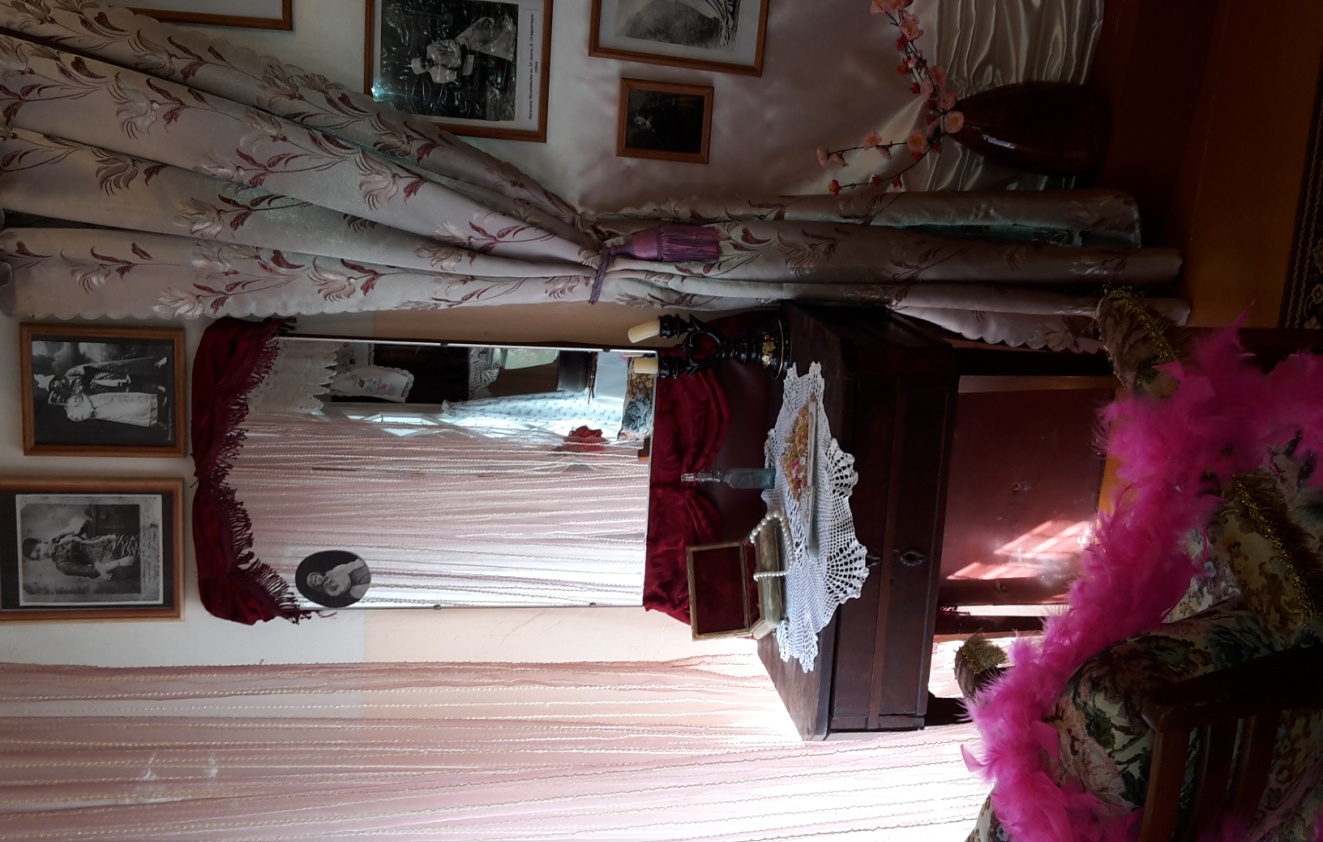 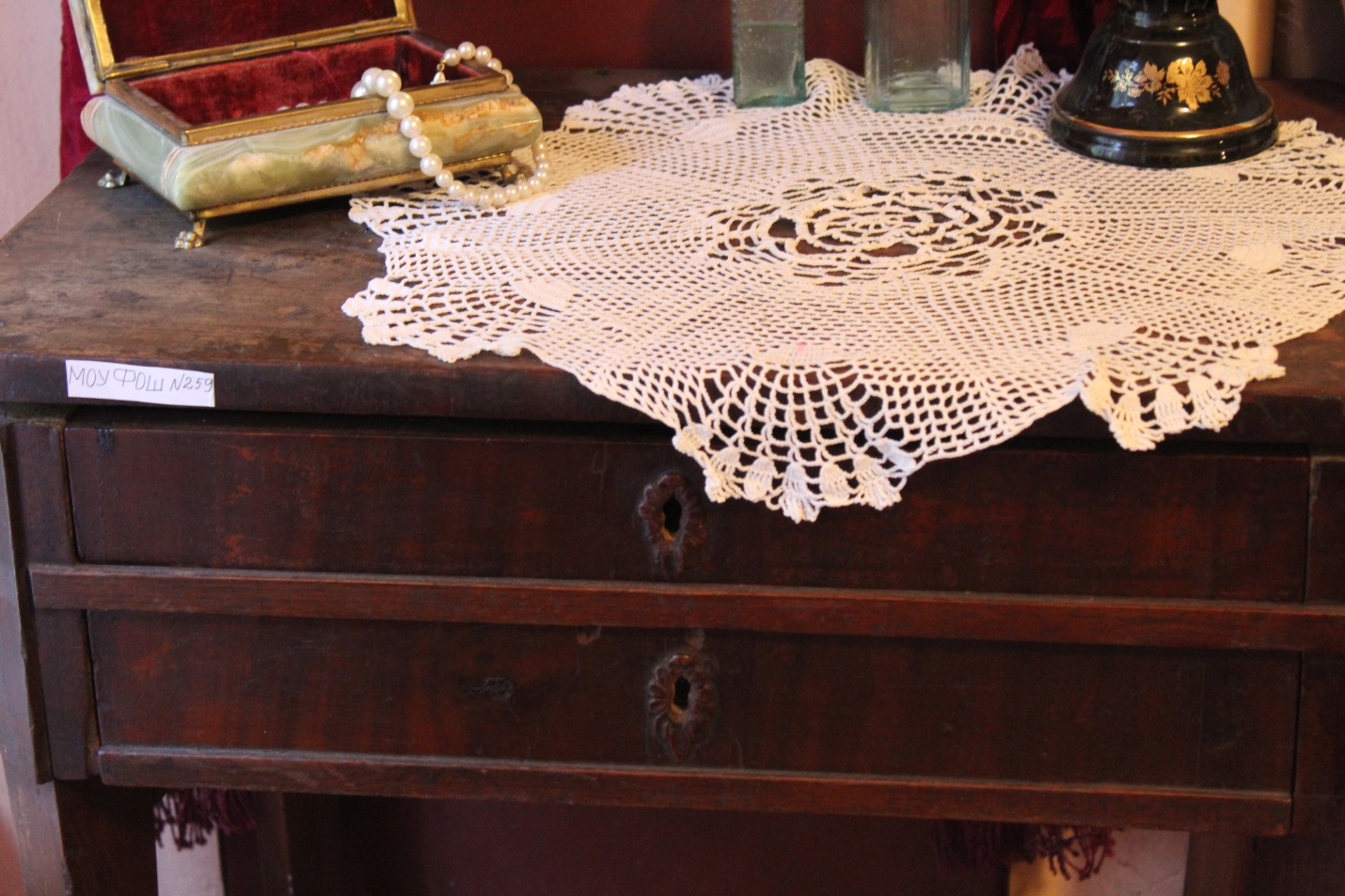 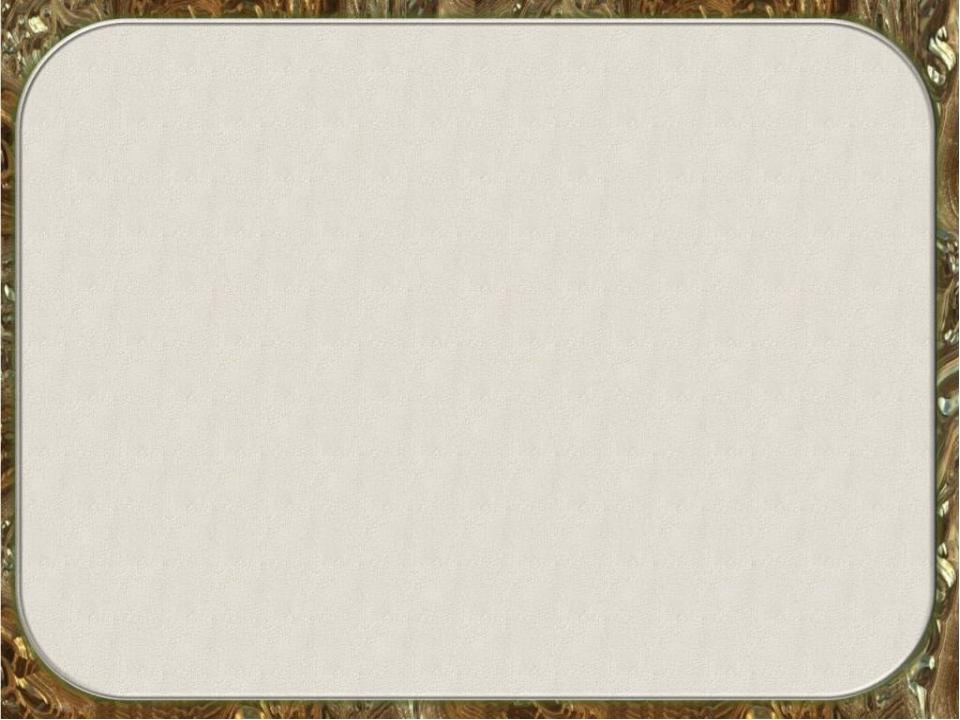 Экспонаты, составляющие экспозицию «Жизнь и быт местных крестьян», были подарены музею в разное время (1995-2017 г.) жителями окрестных деревень.
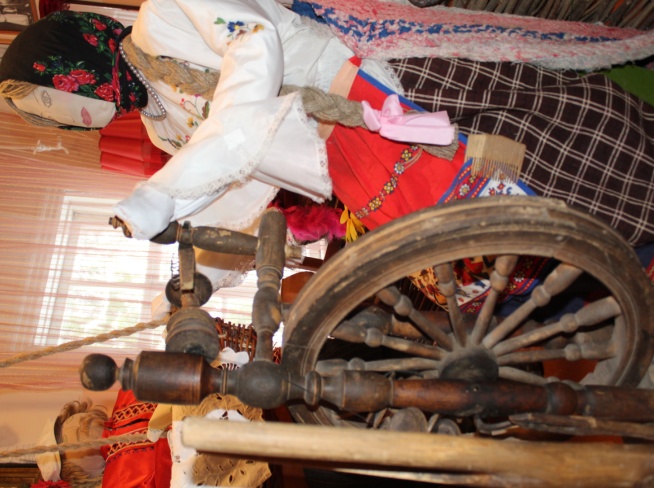 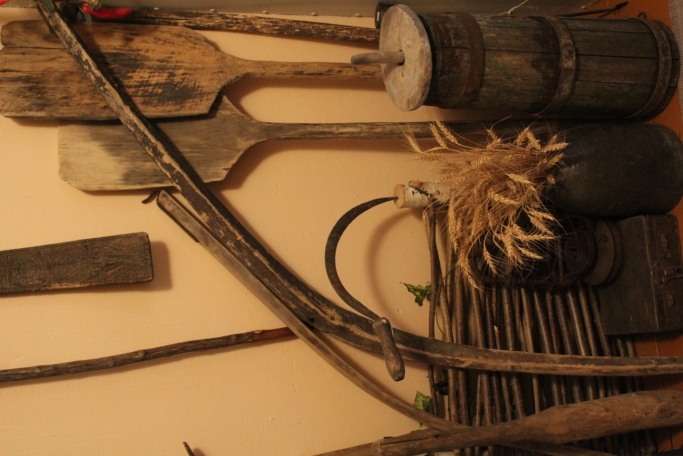 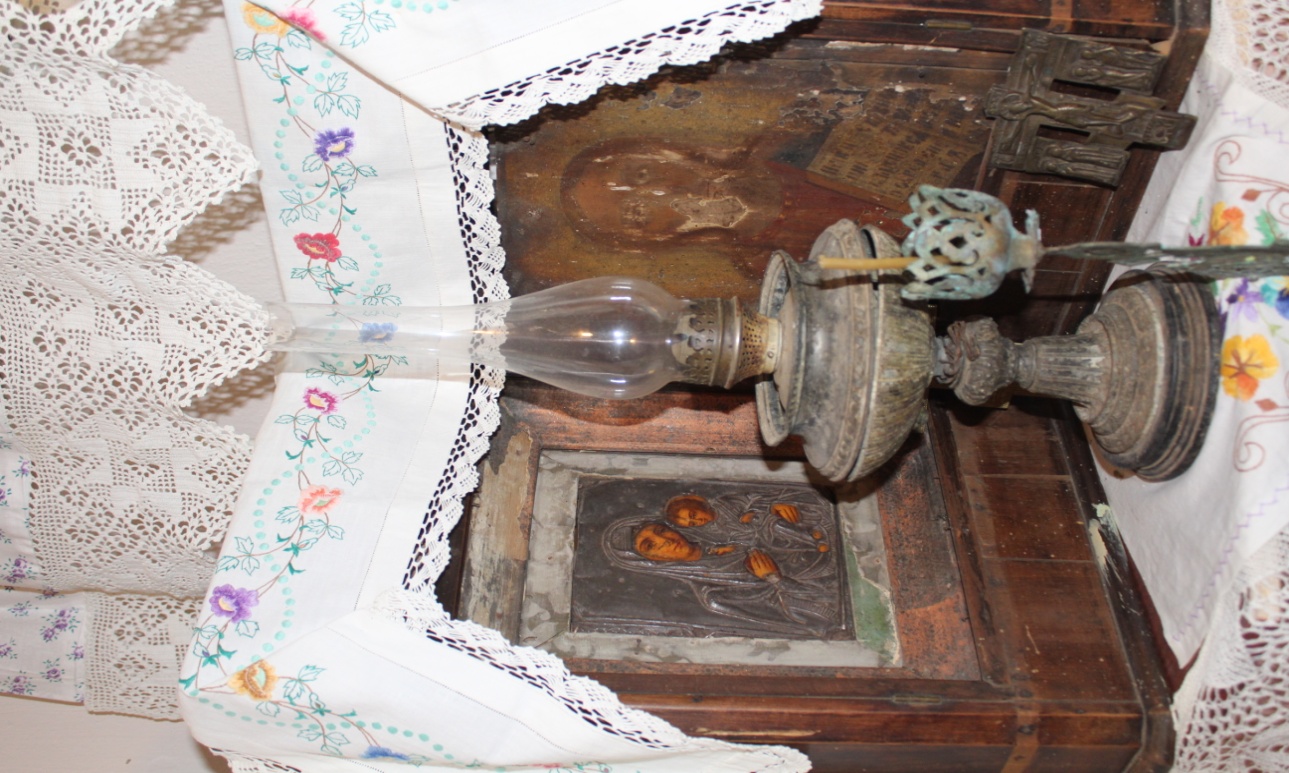 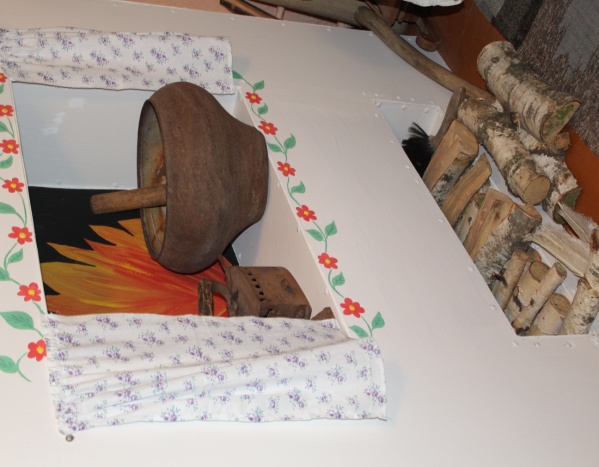 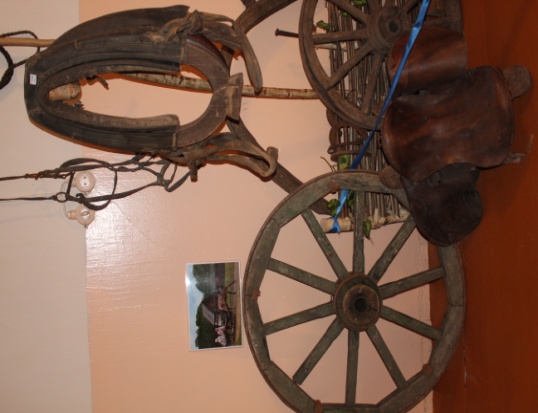 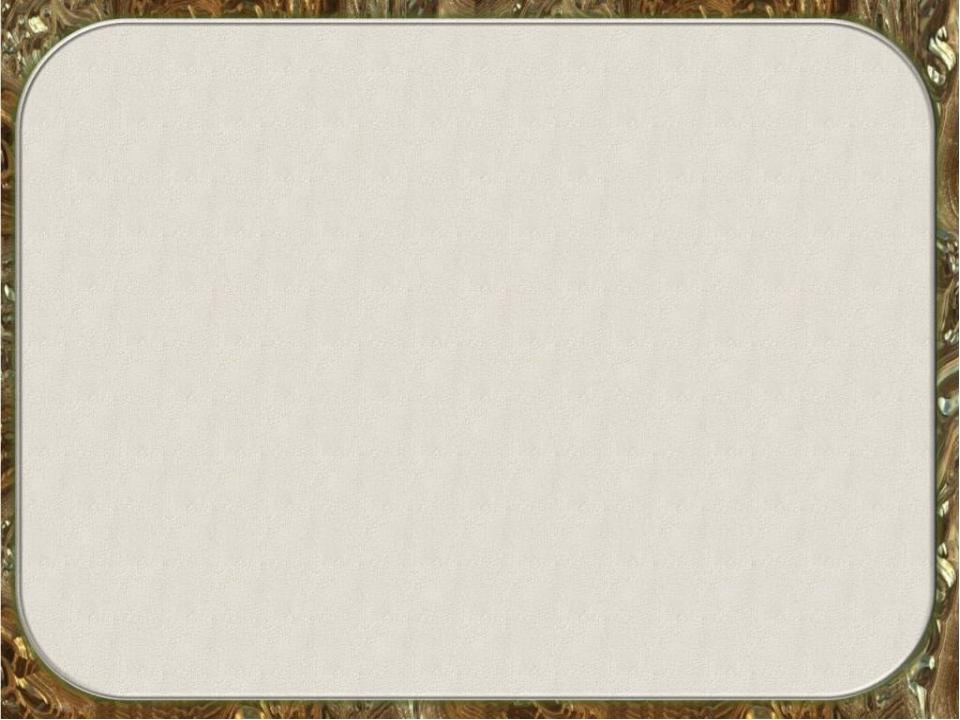 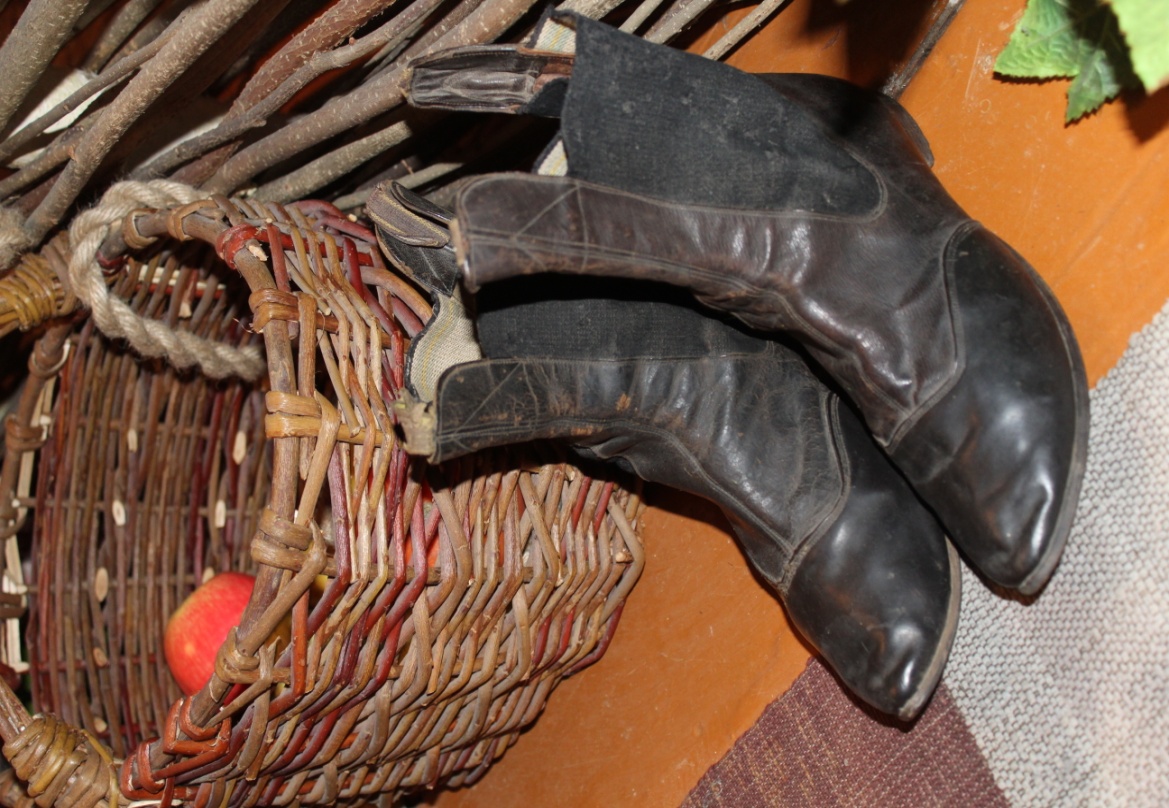 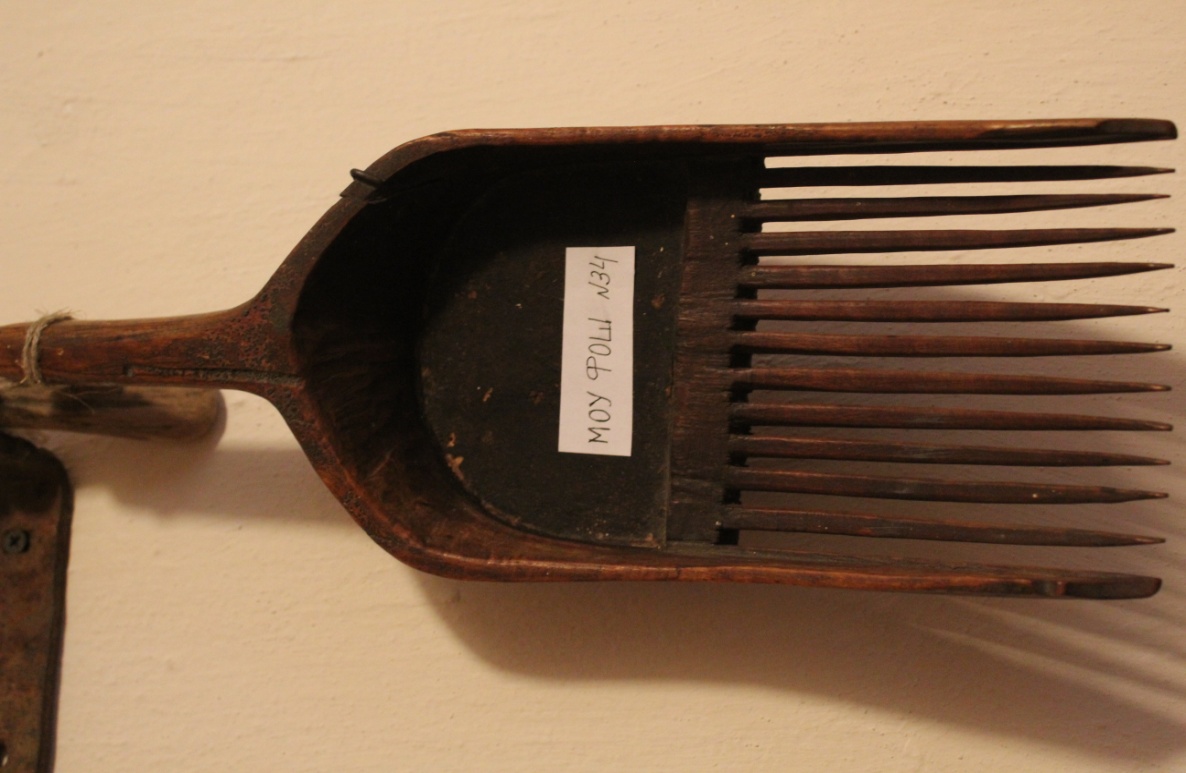 Сапоги зажиточной крестьянки
Ковш для сбора клюквы
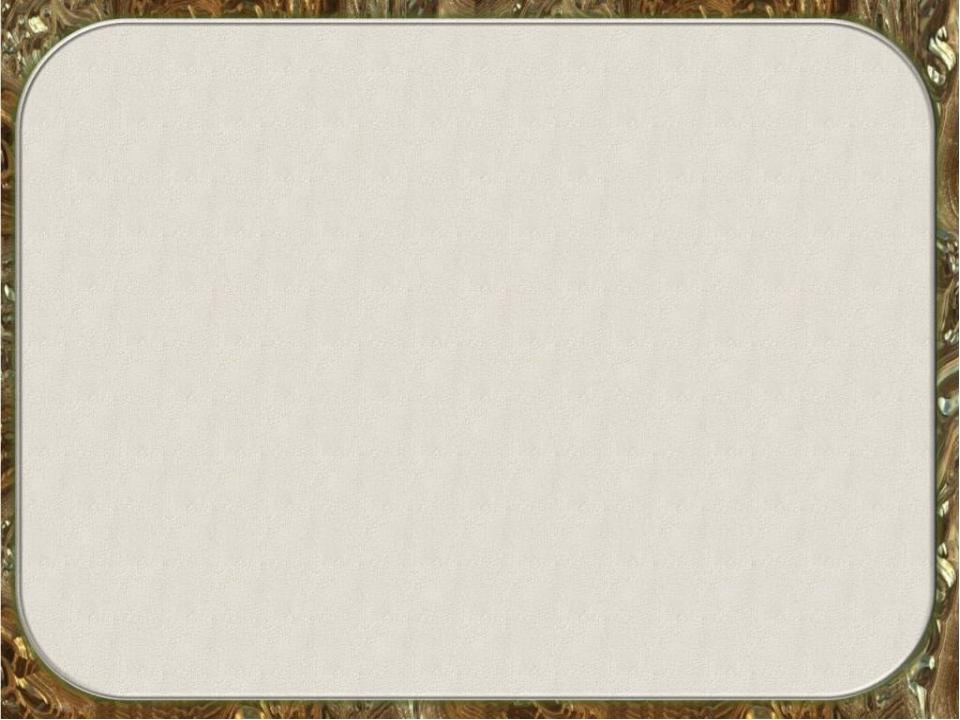 Книга из экспозиции «Писатель, художник  А.А. Кузнецов
 в Фёдоровке». Подарена музею автором.
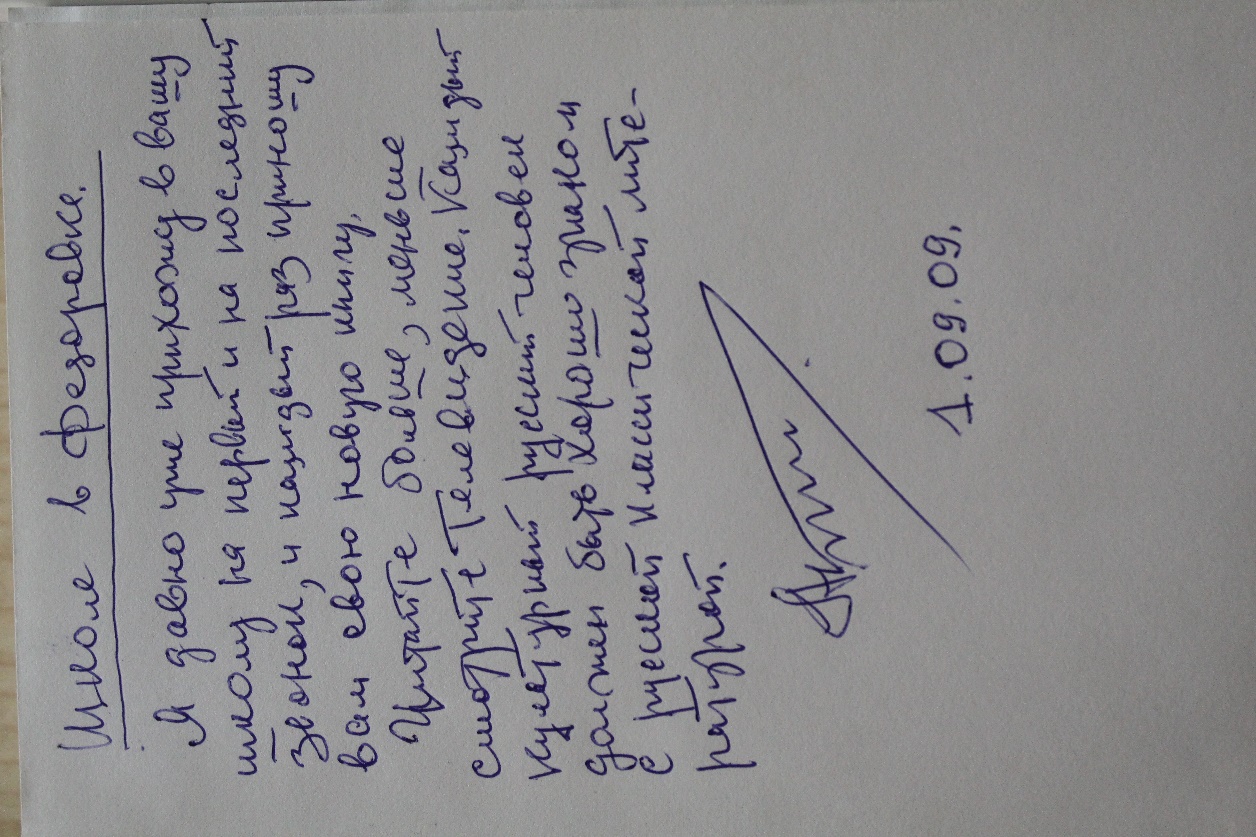 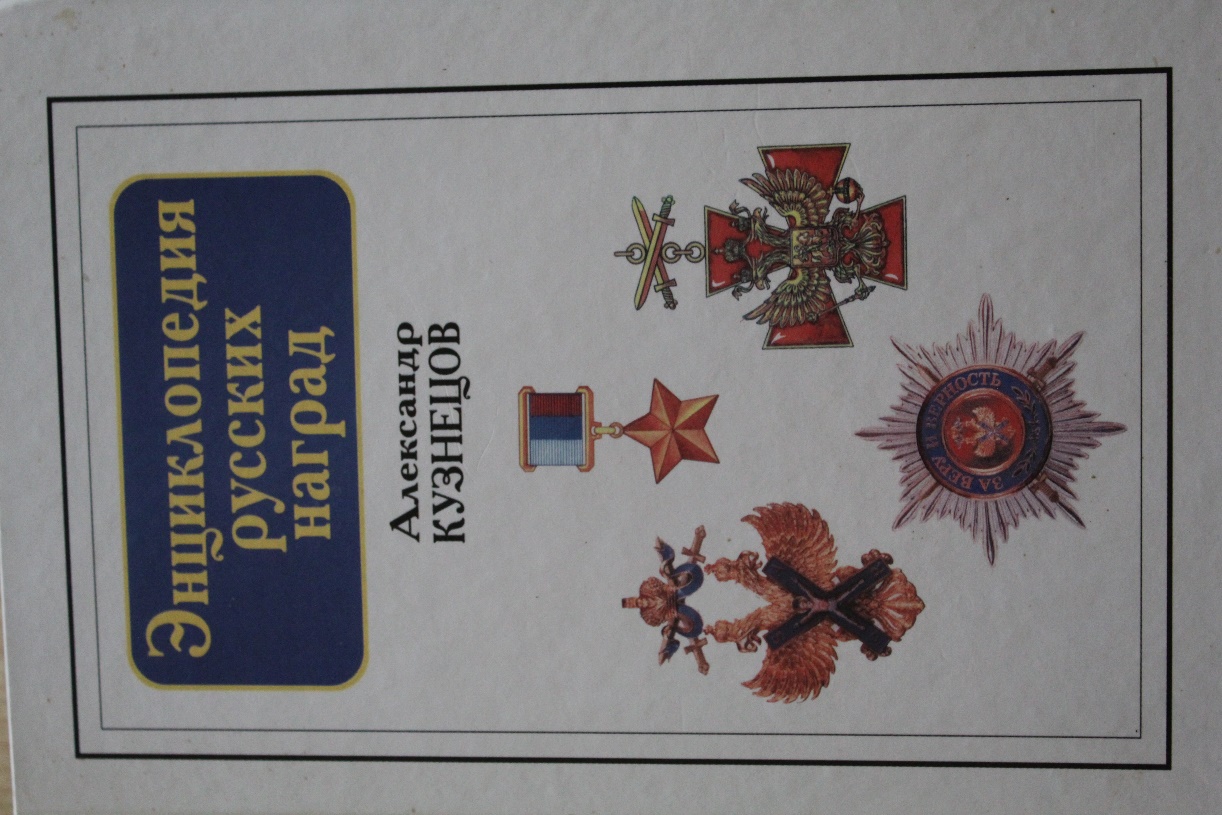 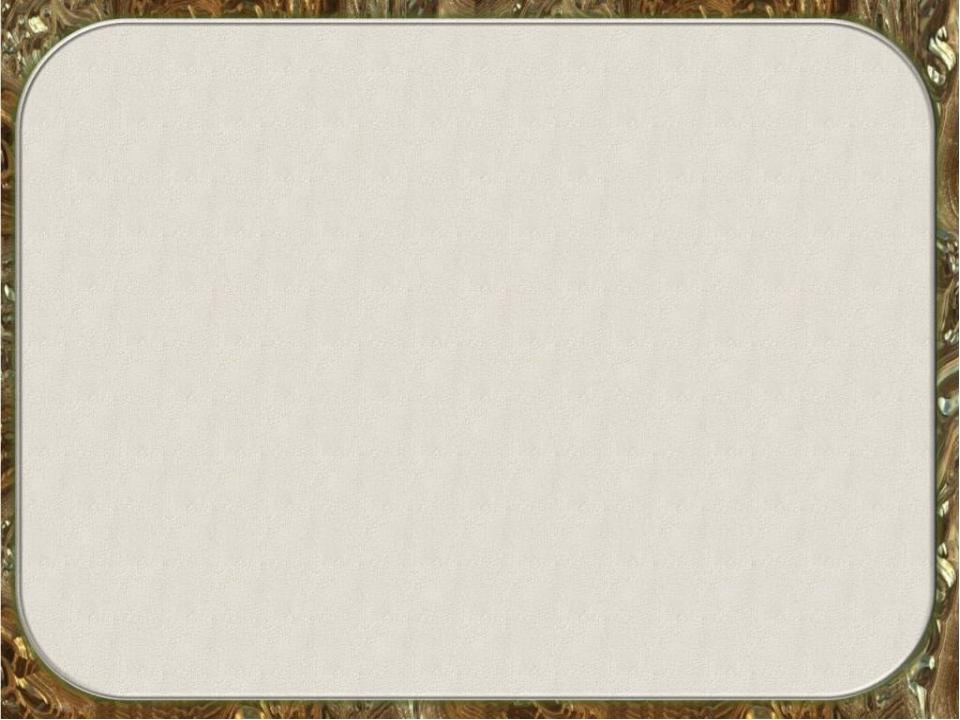 Многочисленные туристы
становятся частыми посетителями
музея.
Телеканал «Первый Тульский» у нас в гостях.
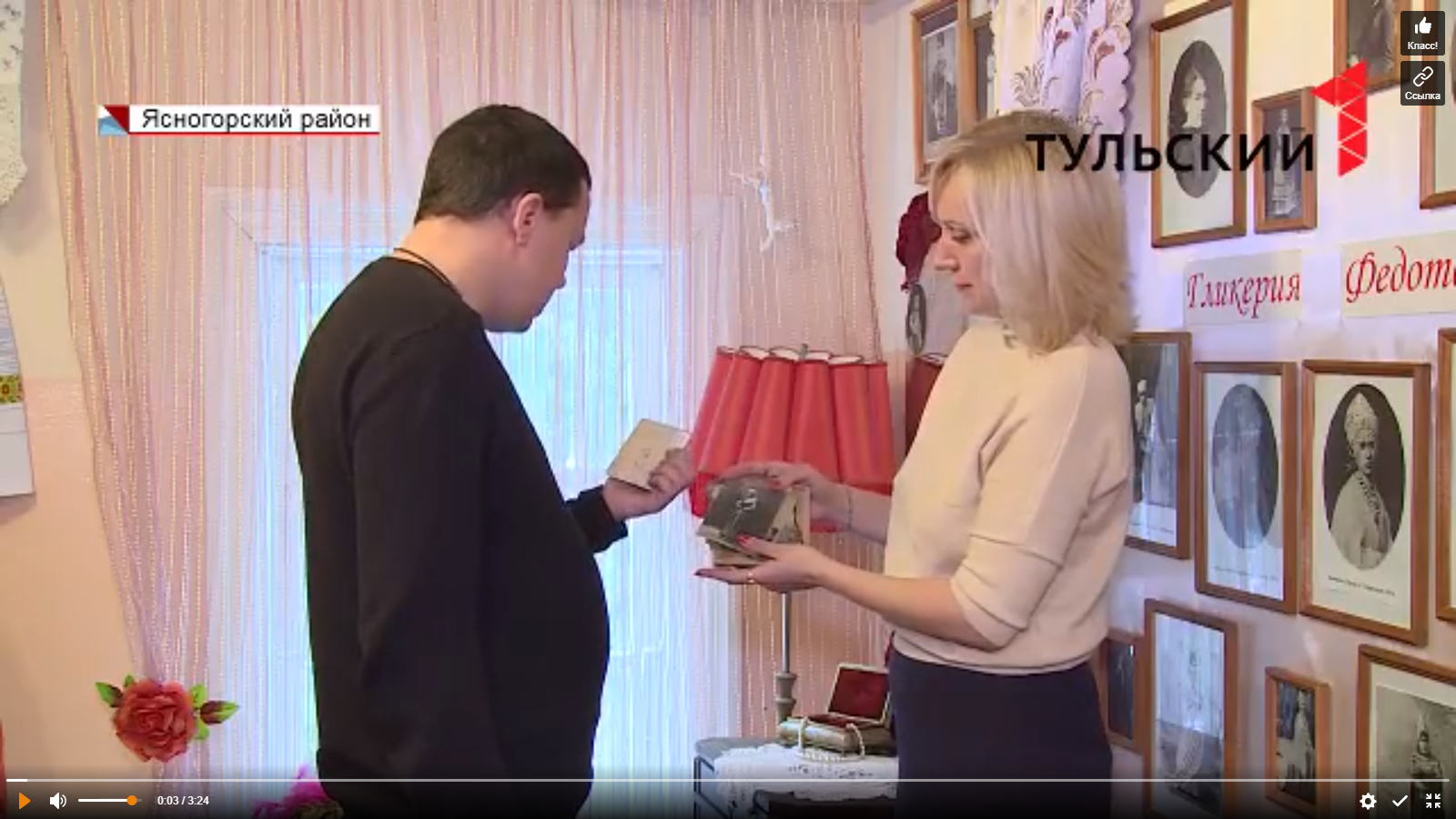 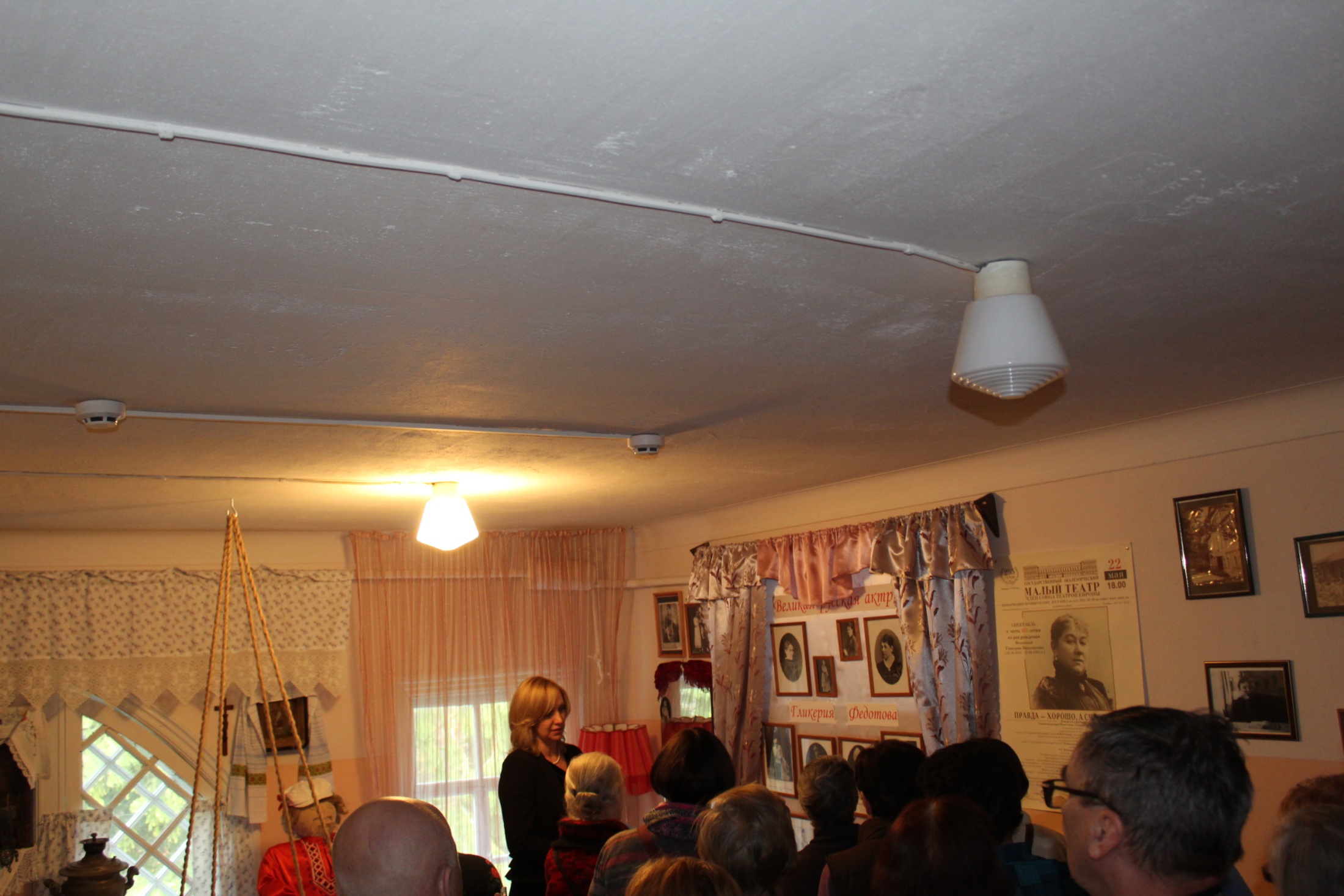 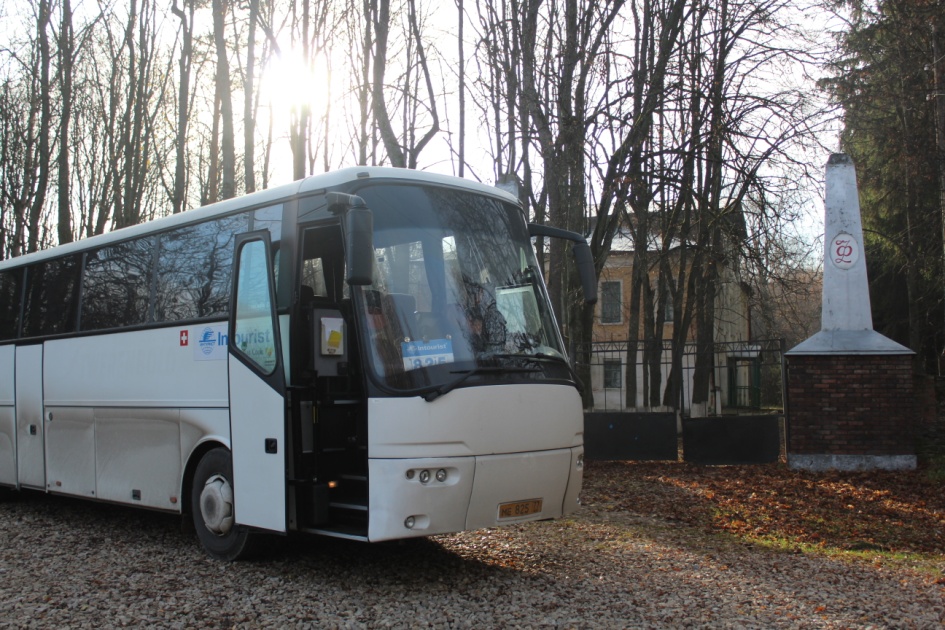 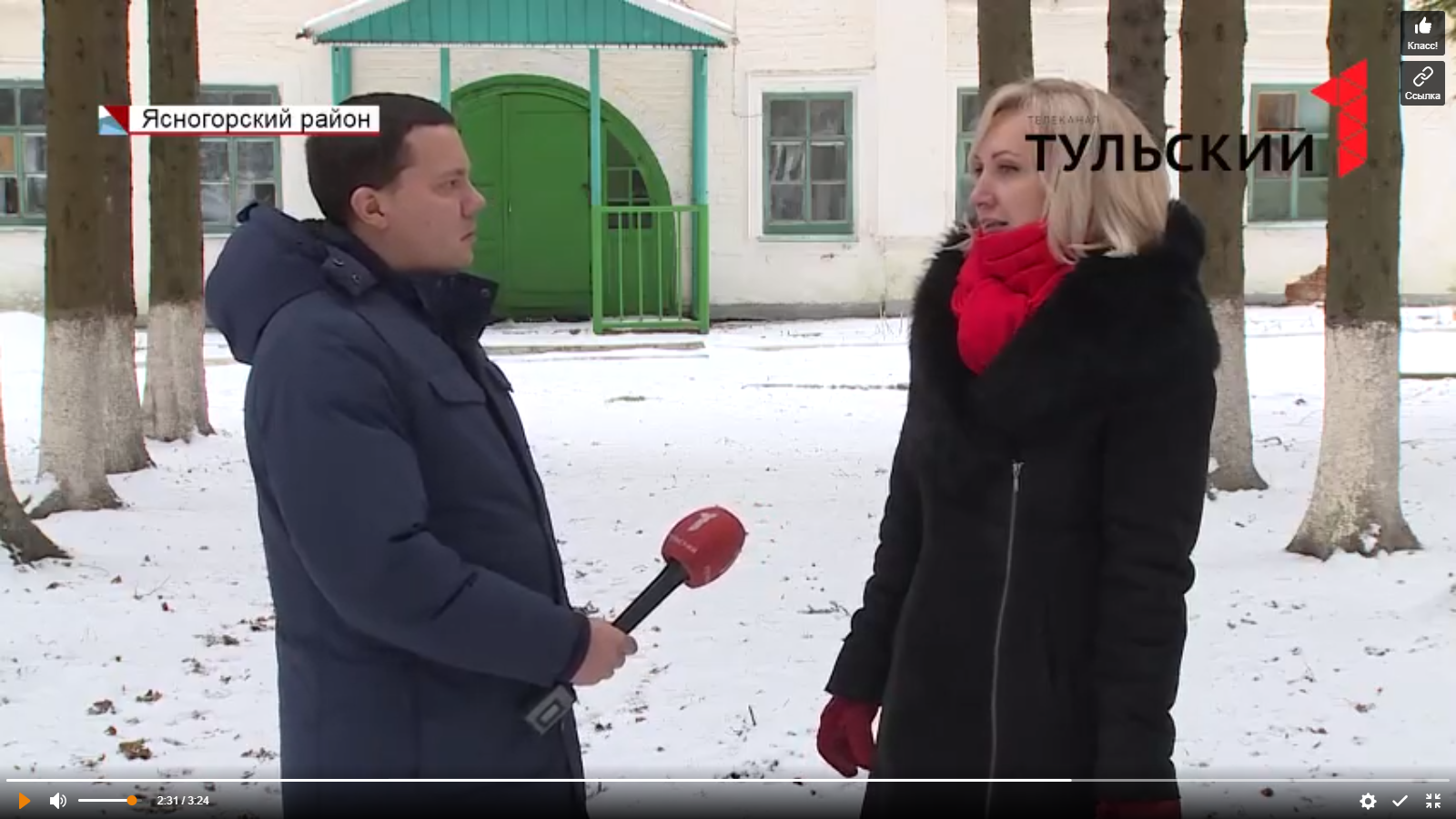 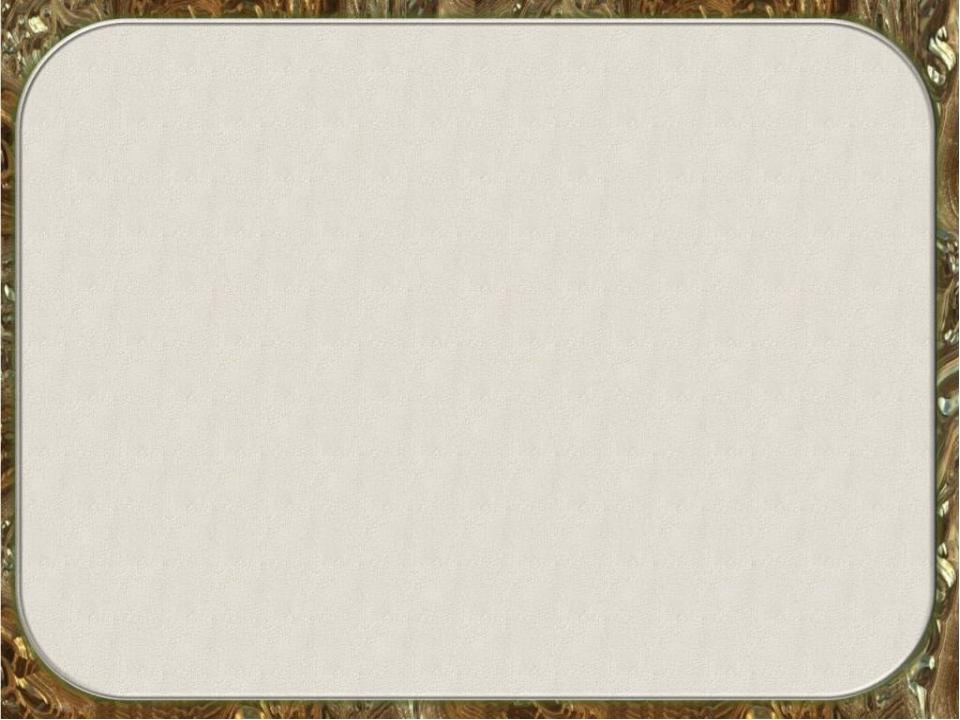 Экспонаты музея вдохновляют учеников к творчеству
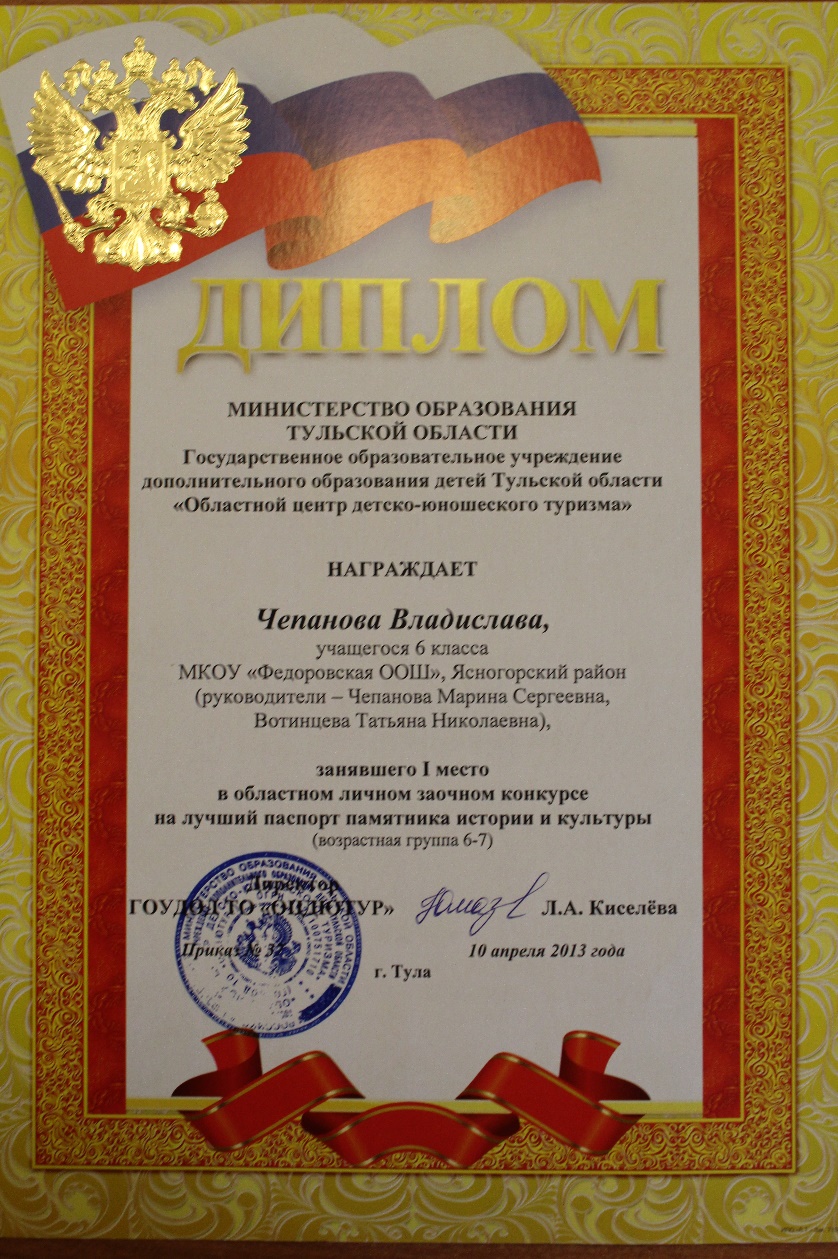 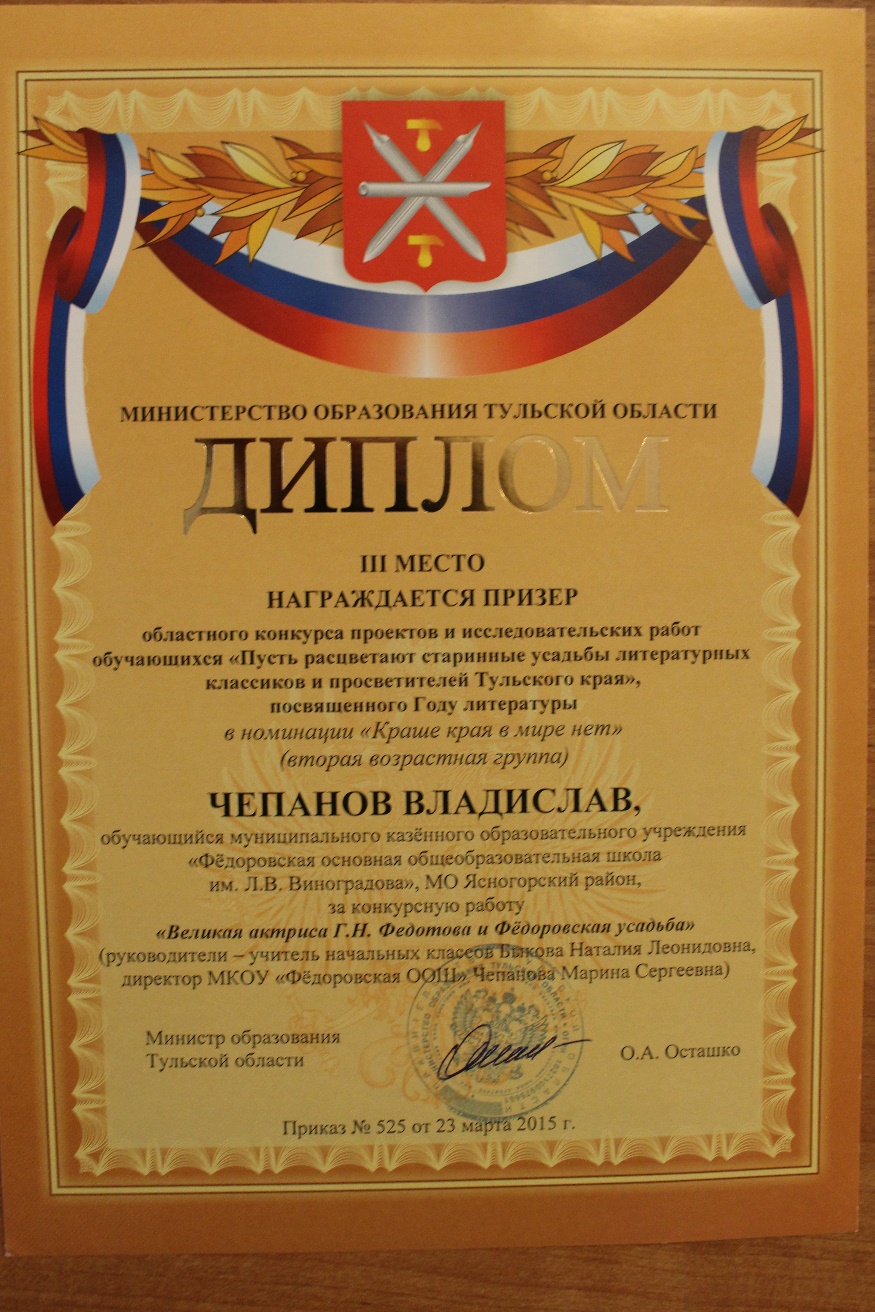 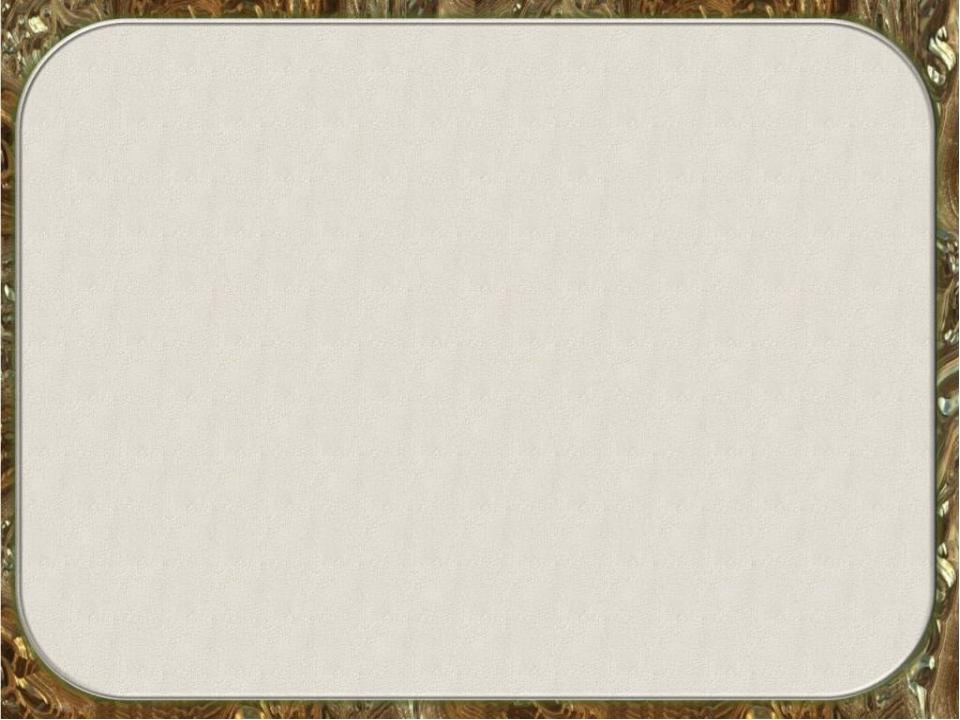 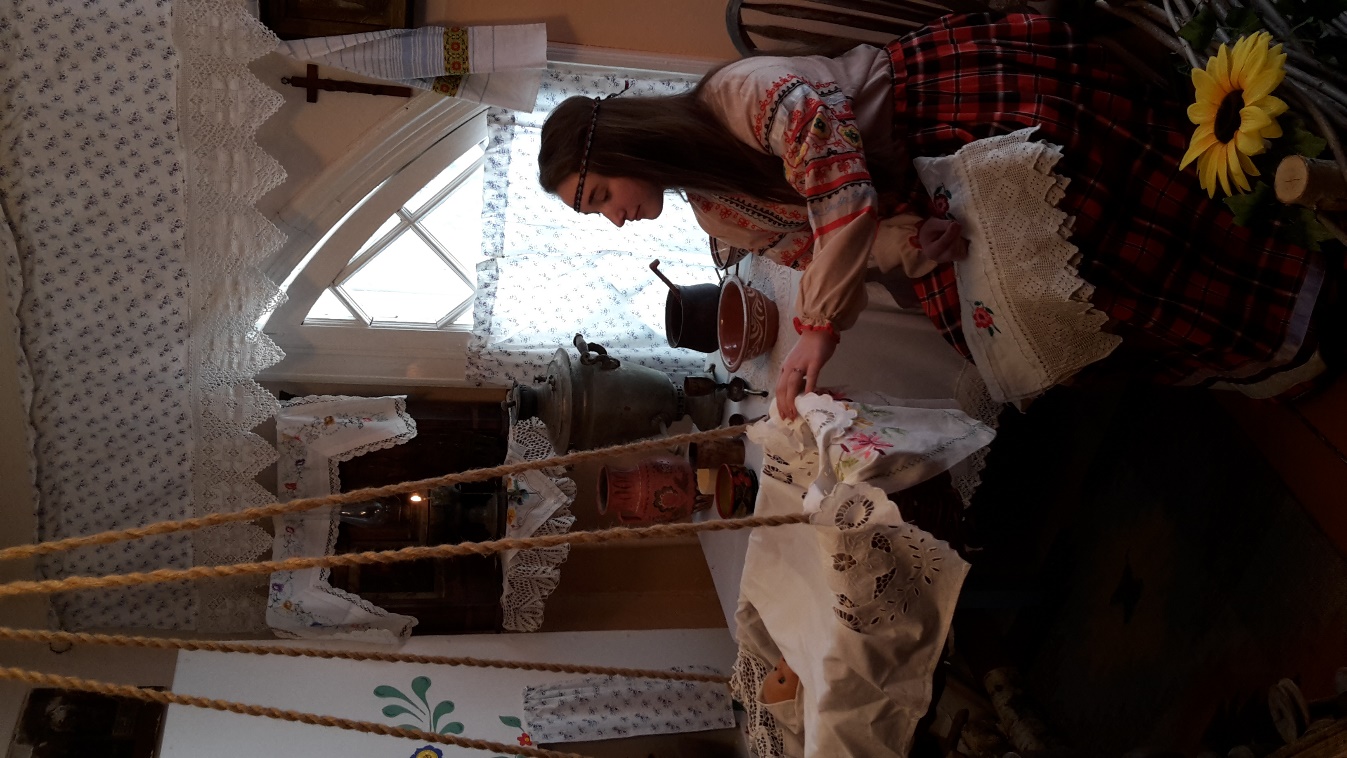 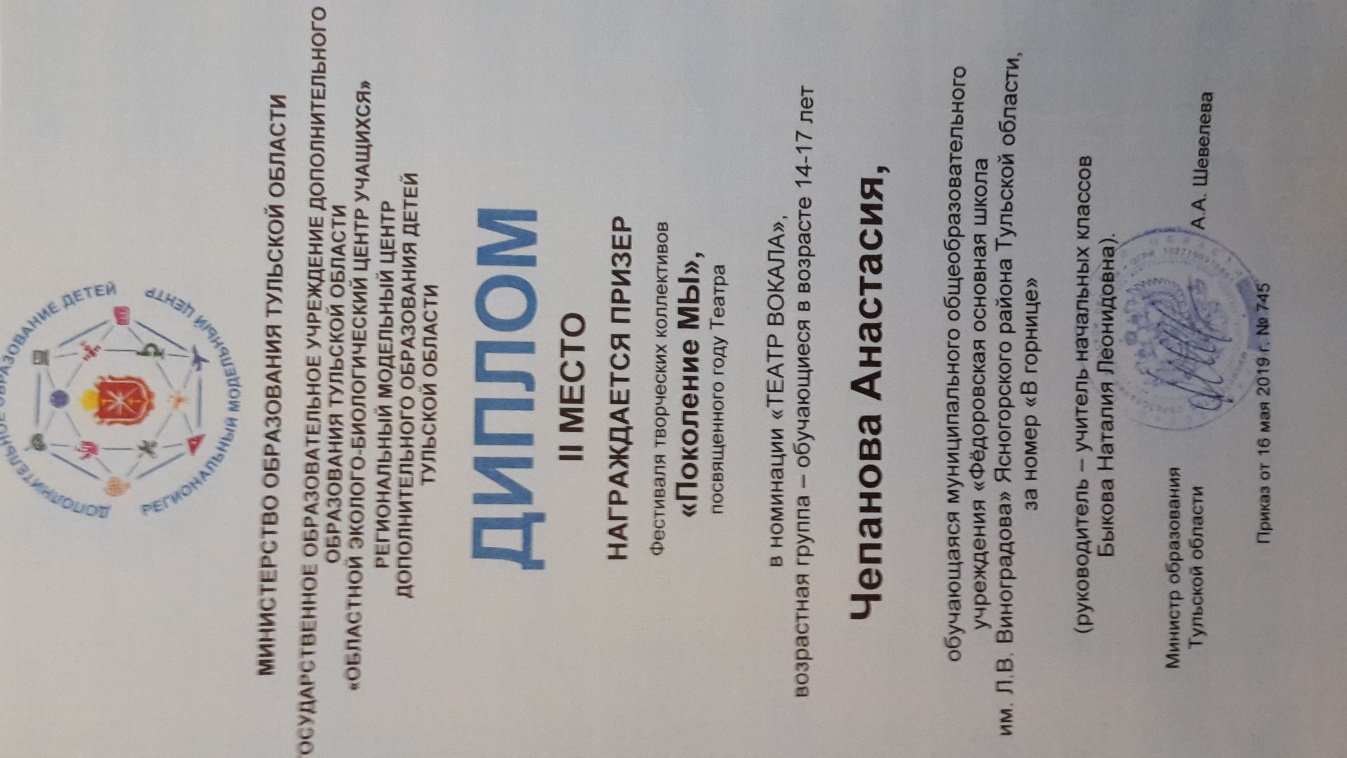 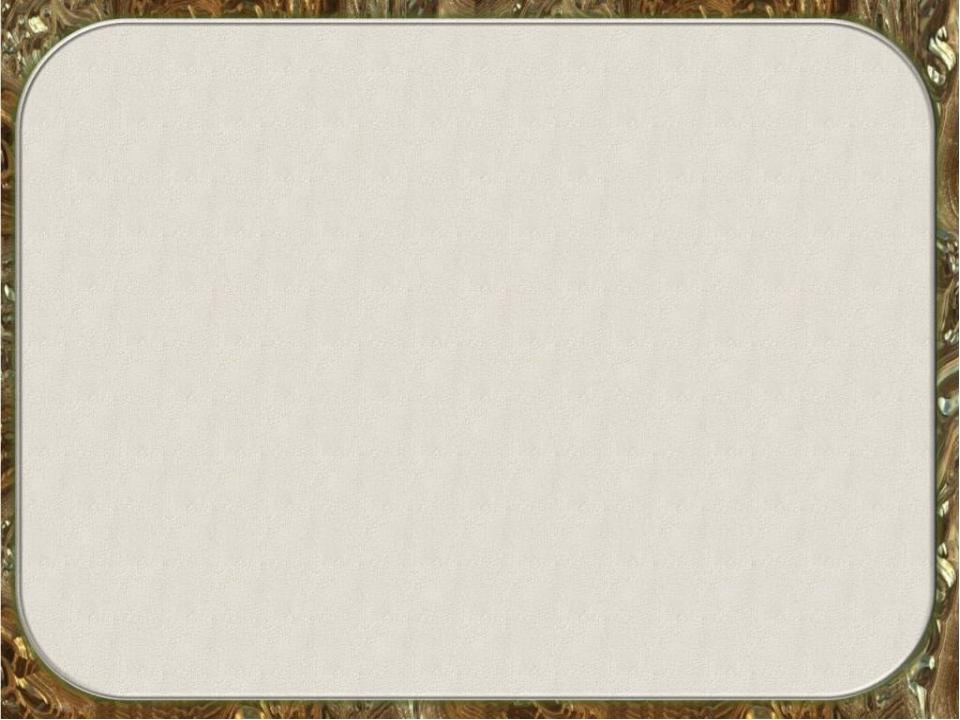 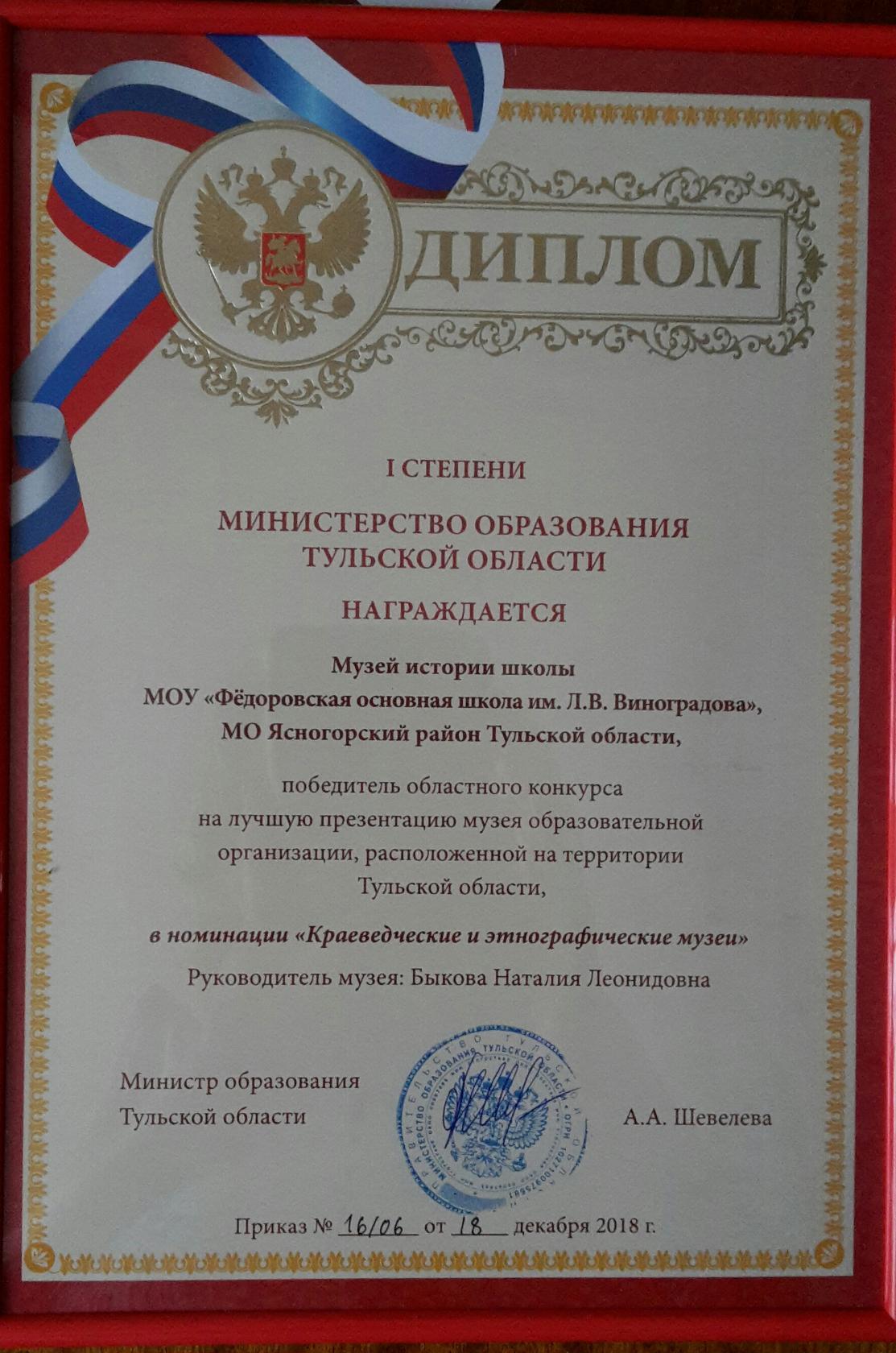 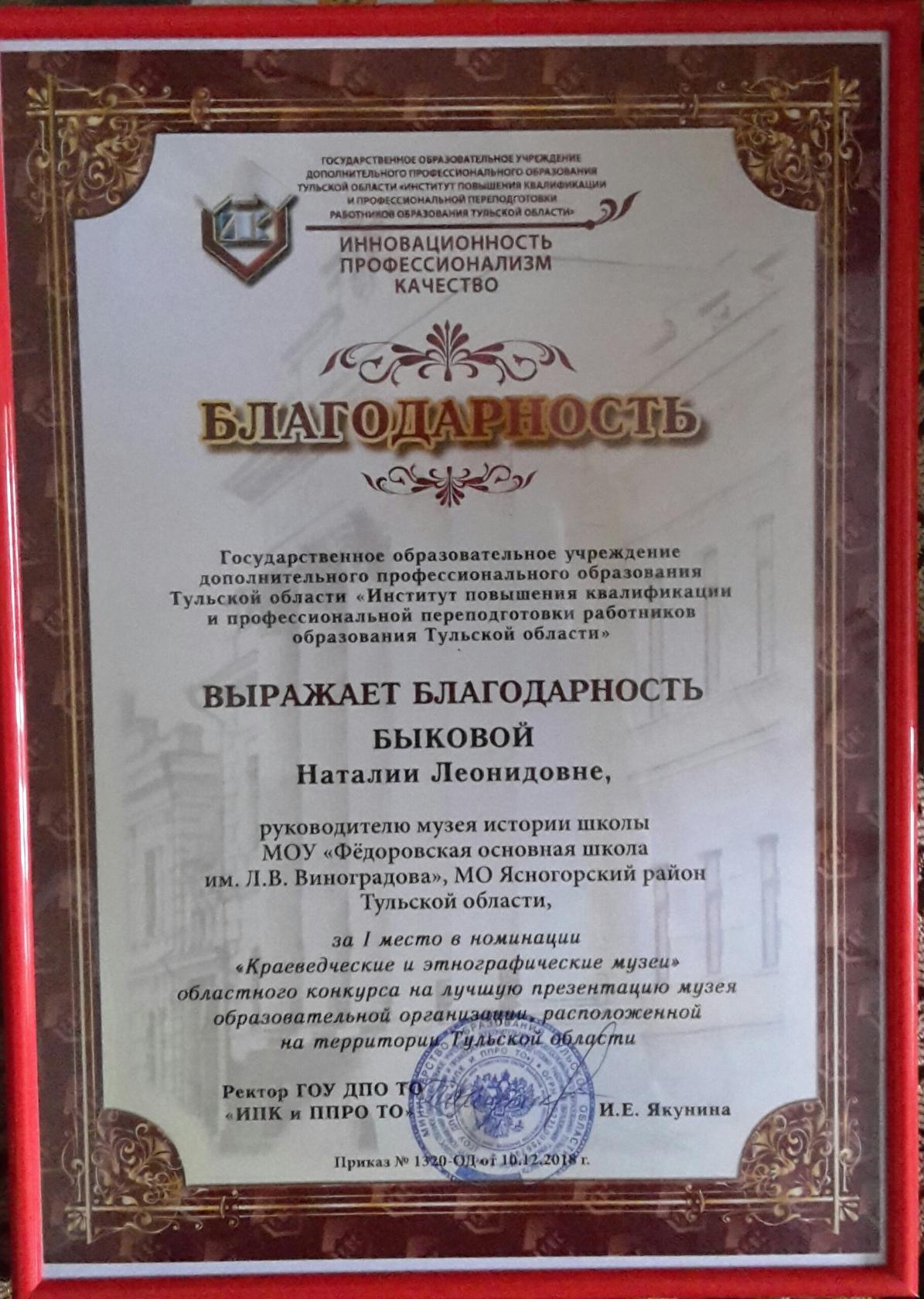 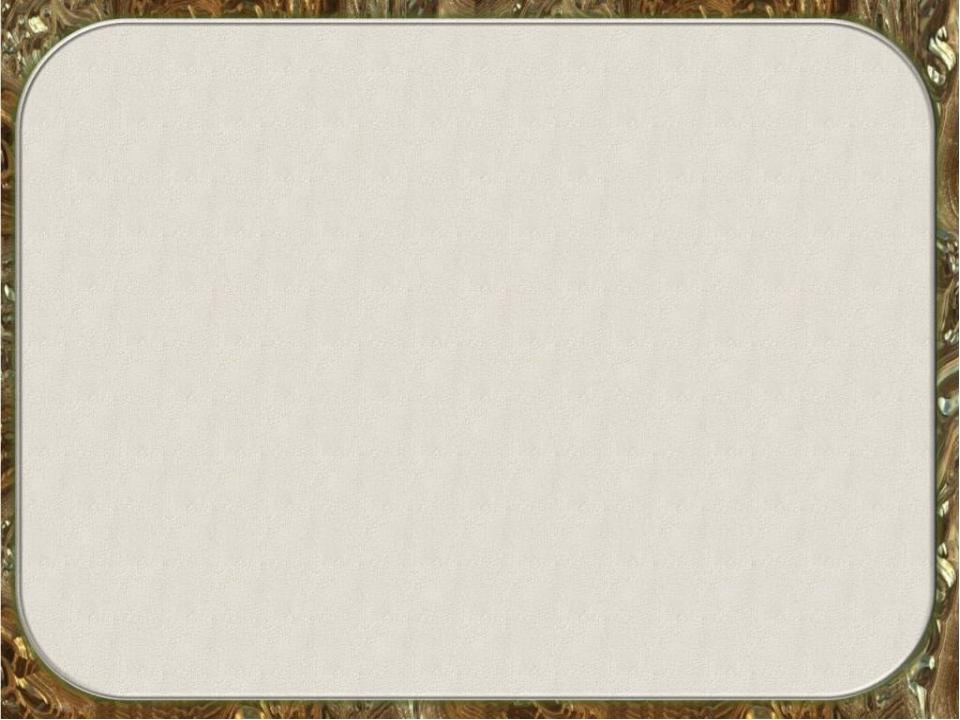 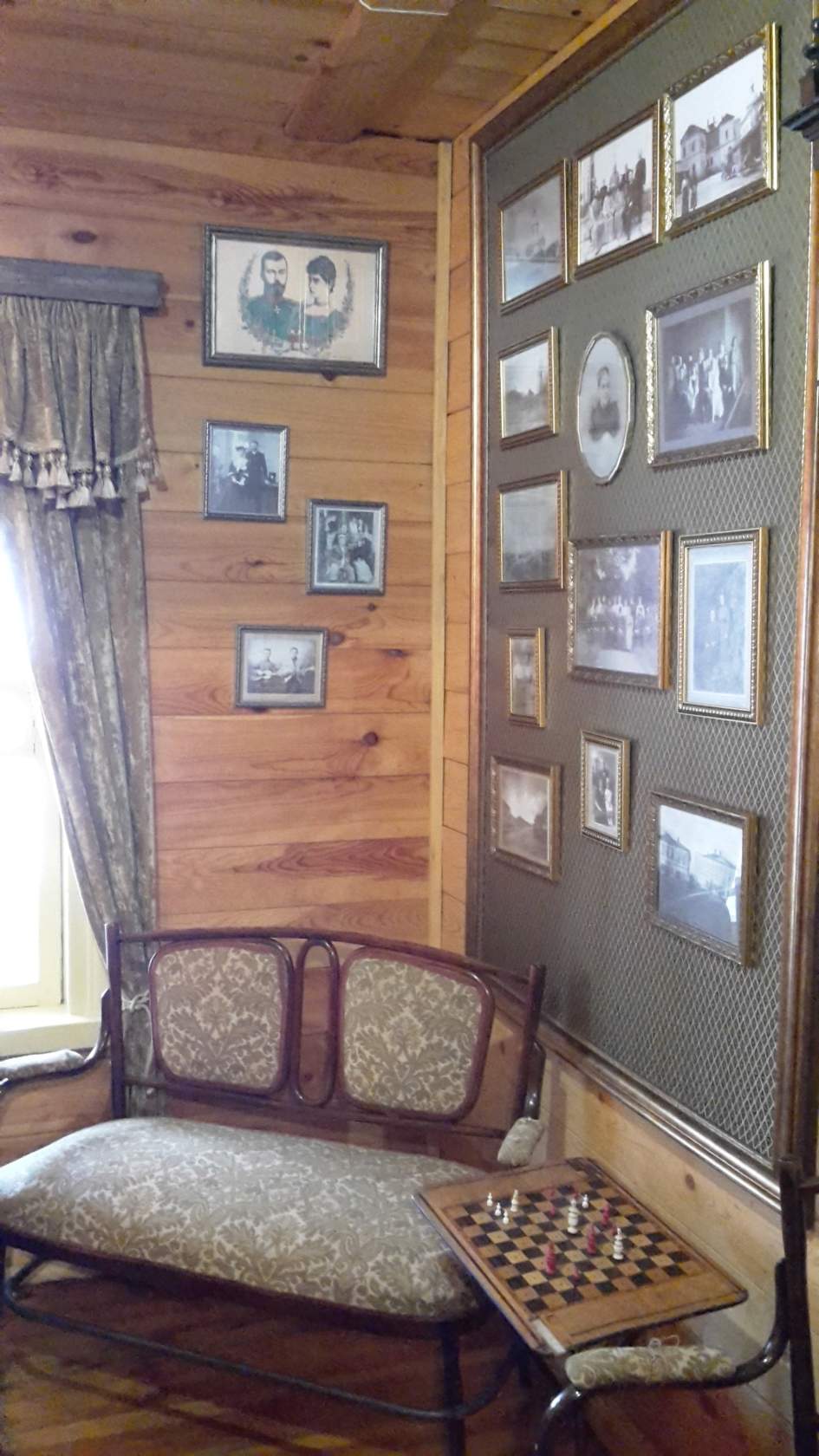 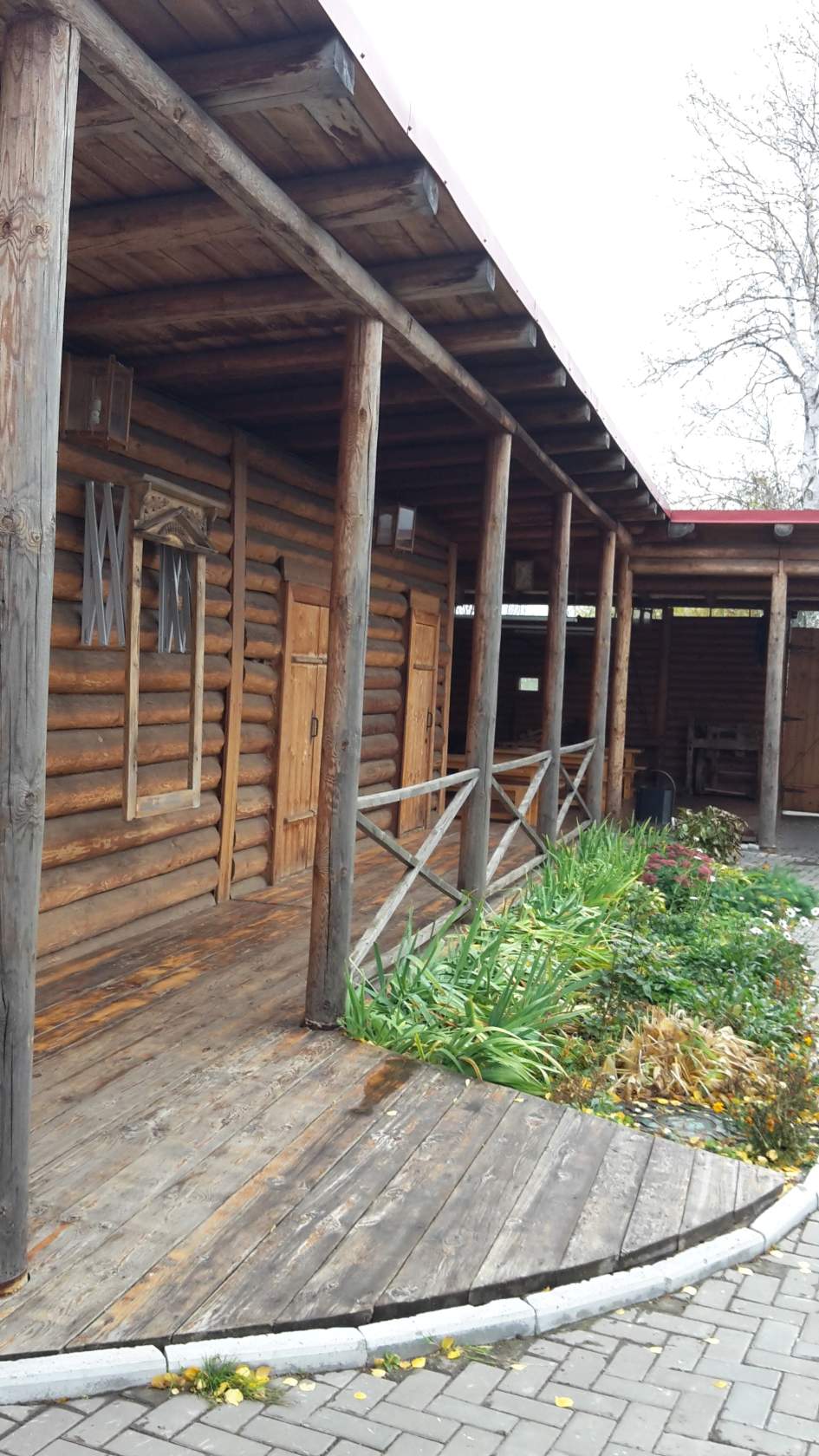 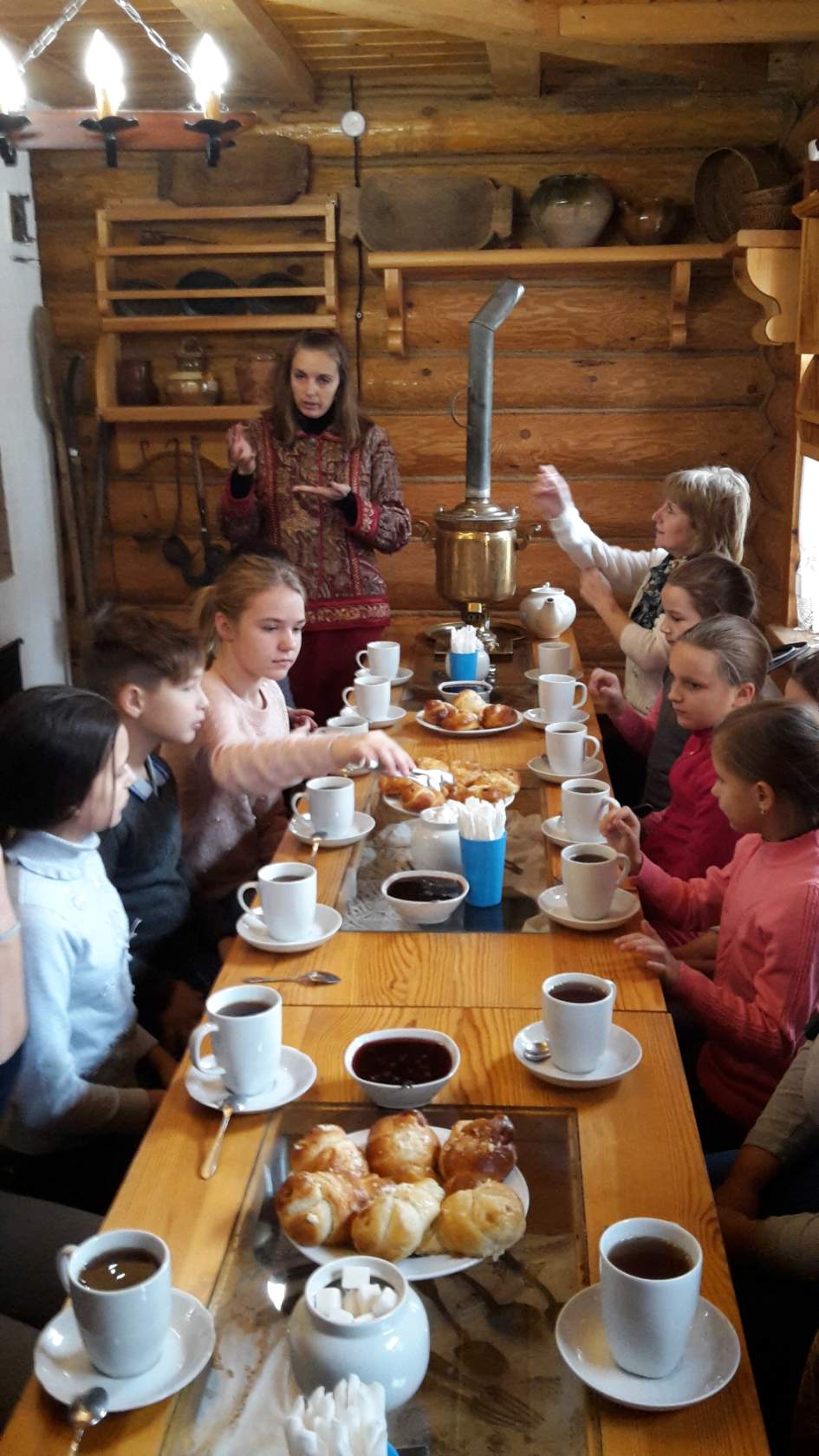 Музей купечества в Епифани
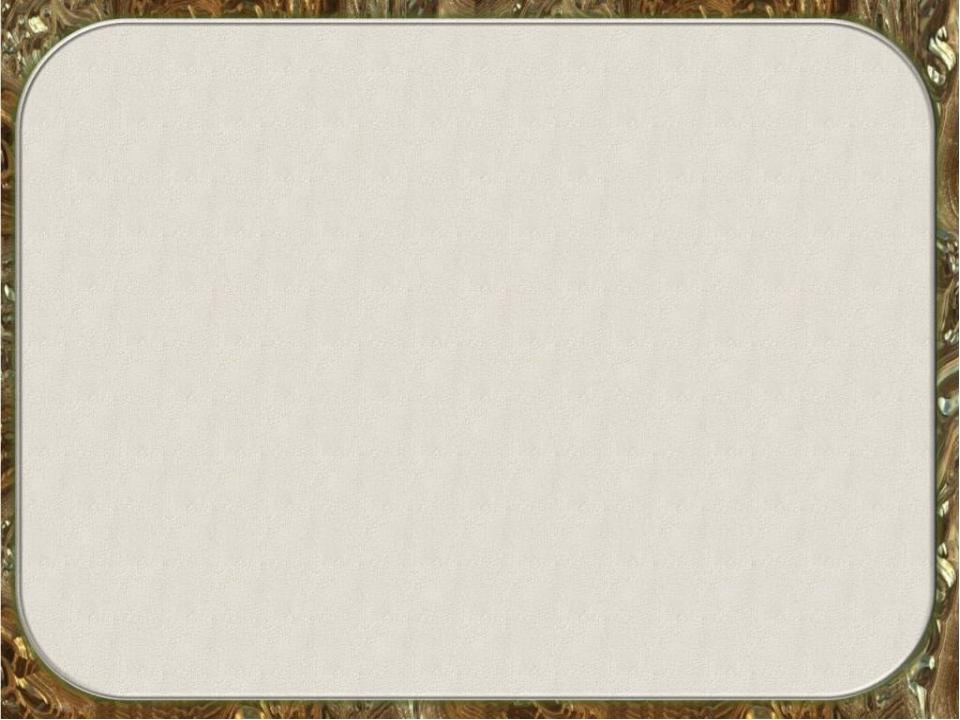 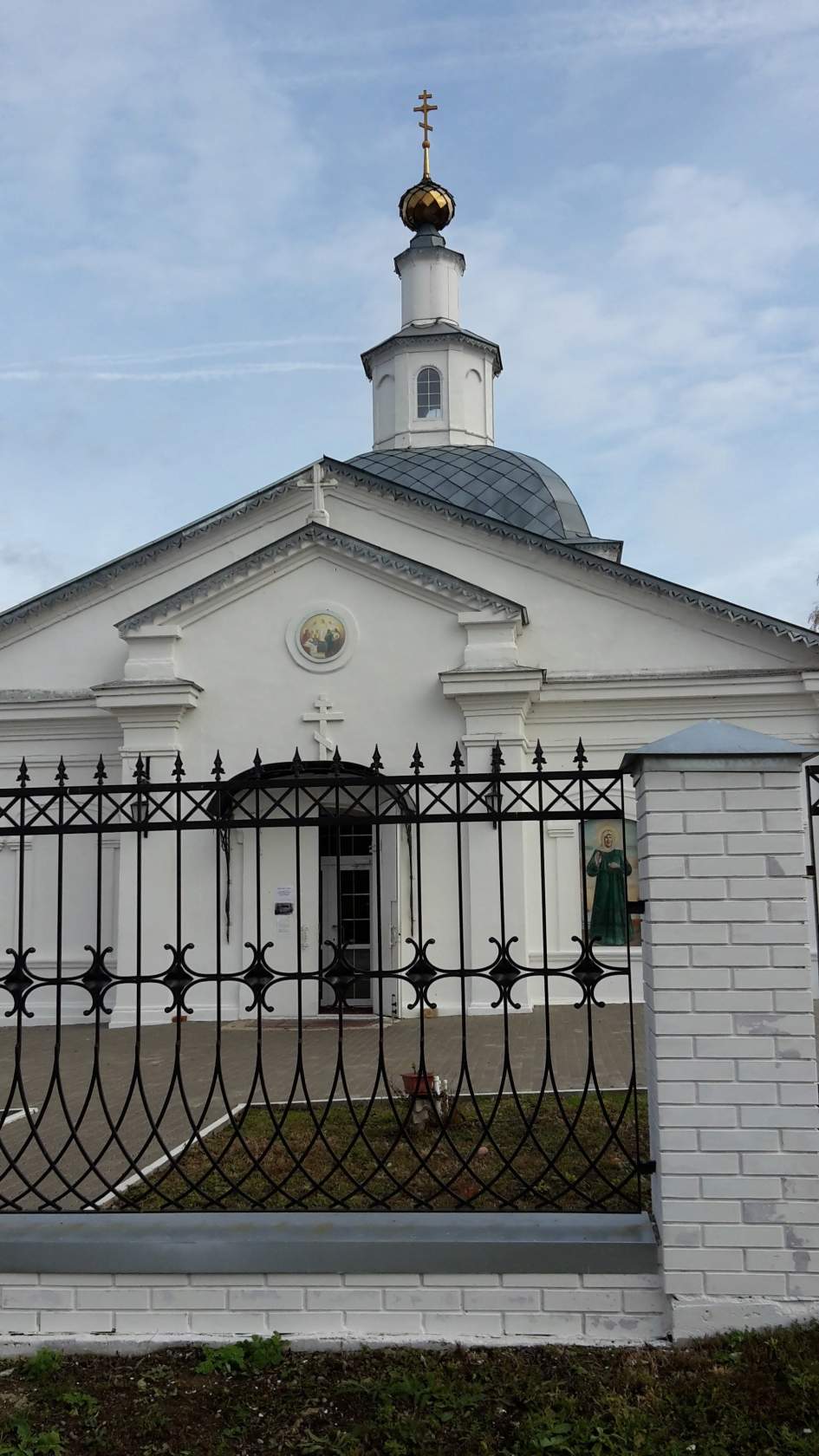 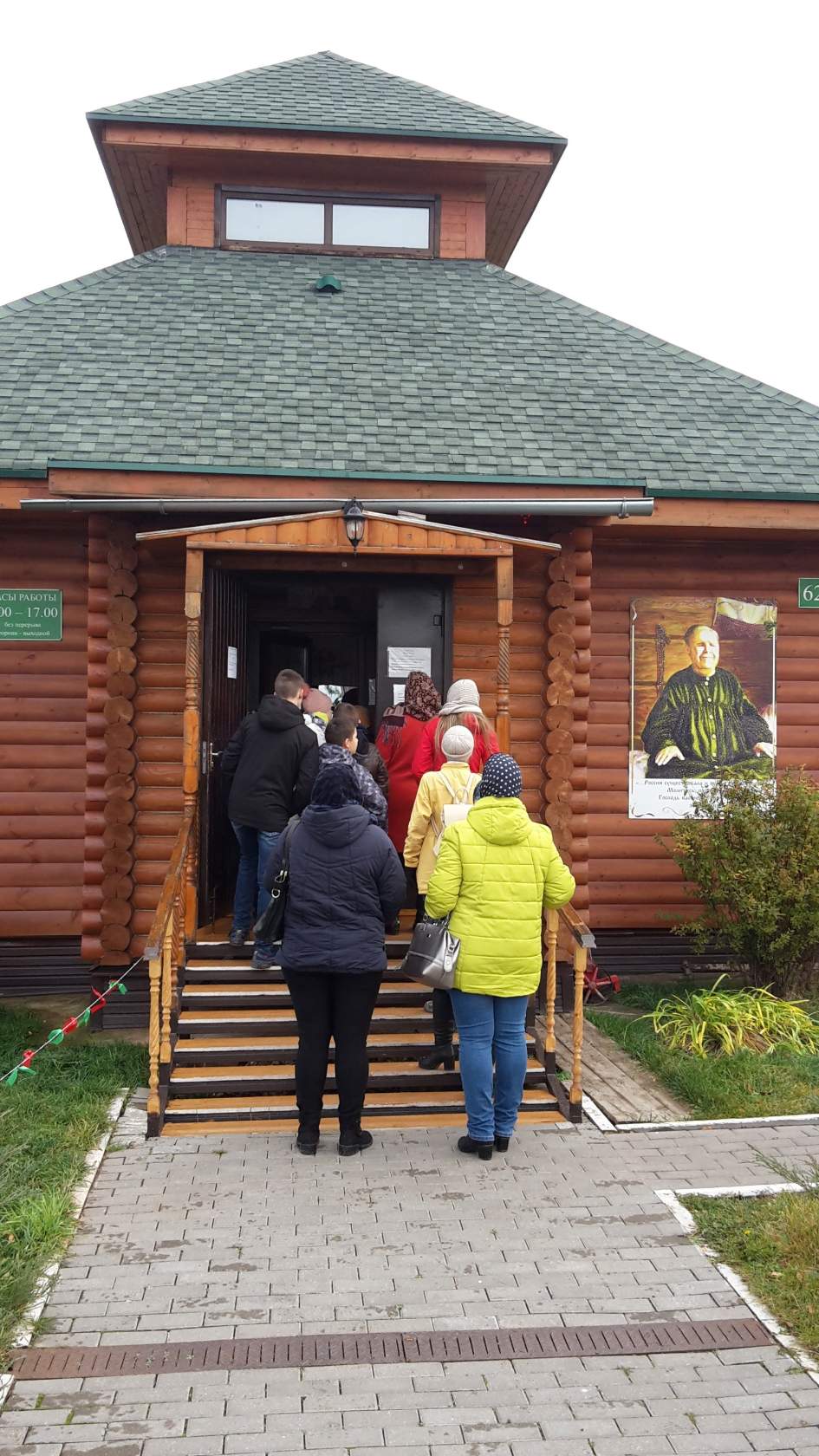 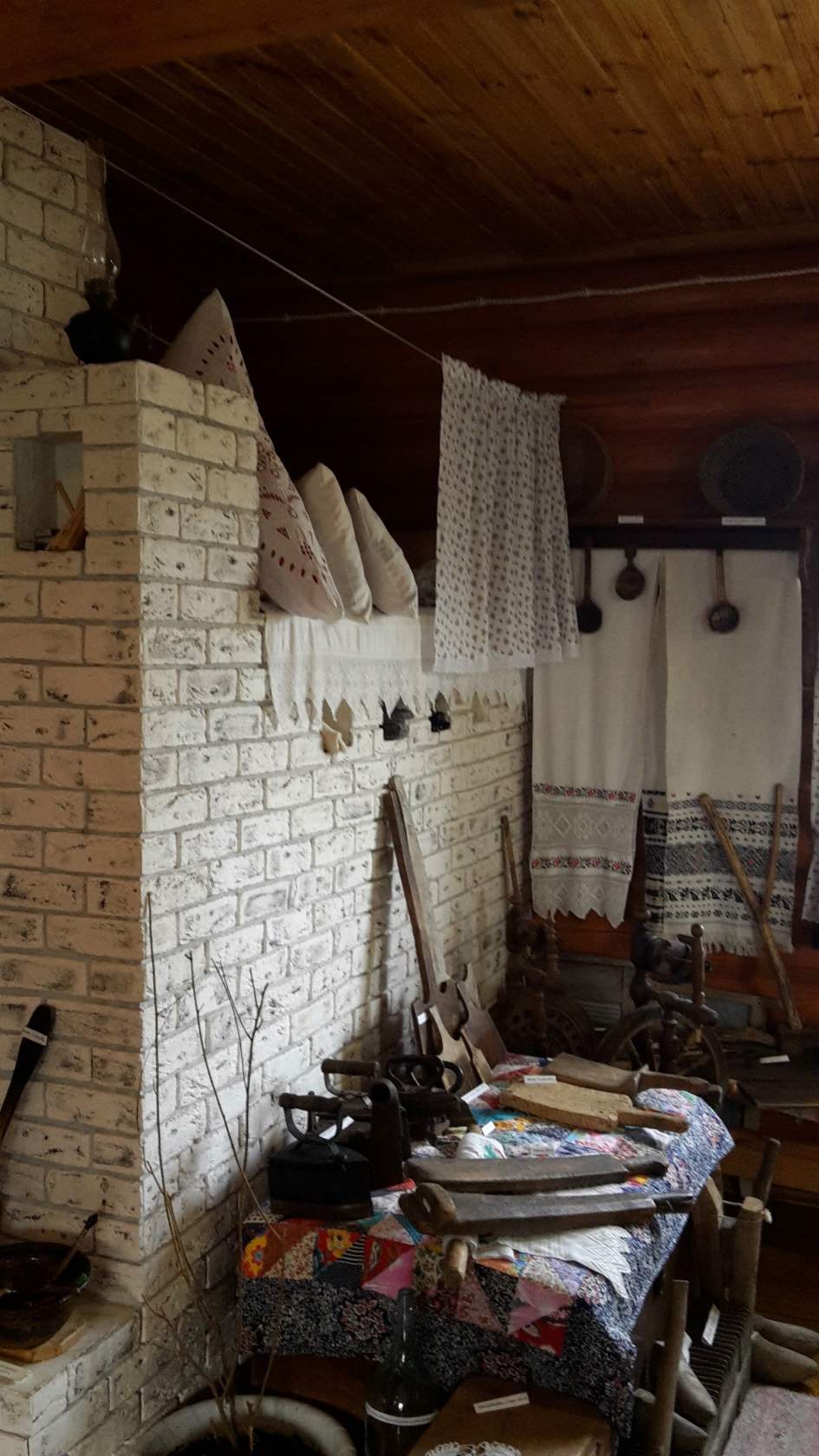 Себино. Храм и музей Матроны Московской
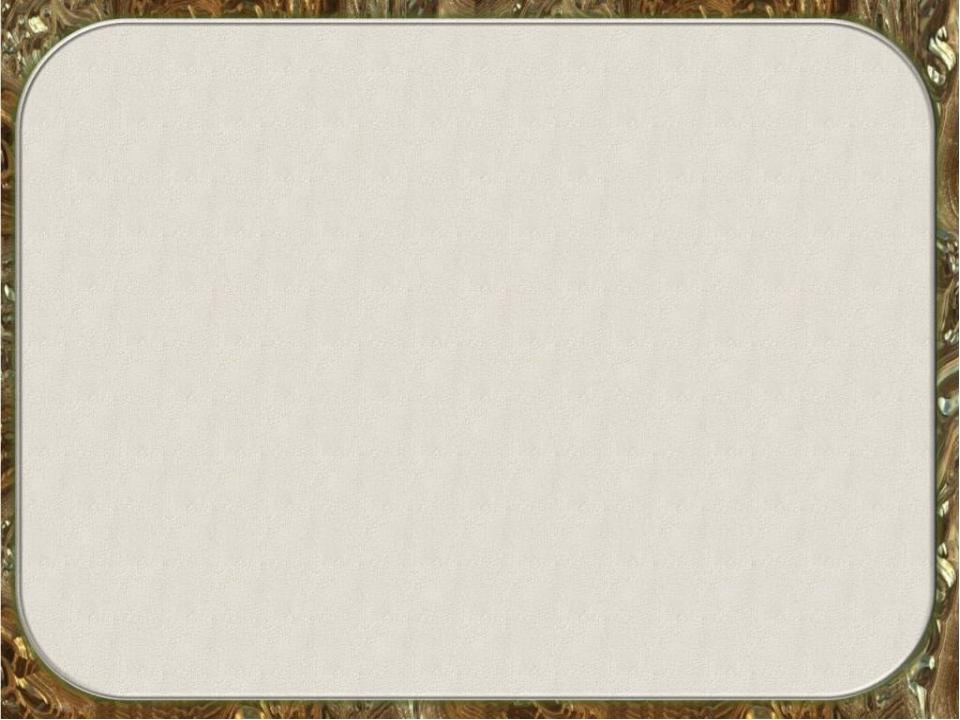 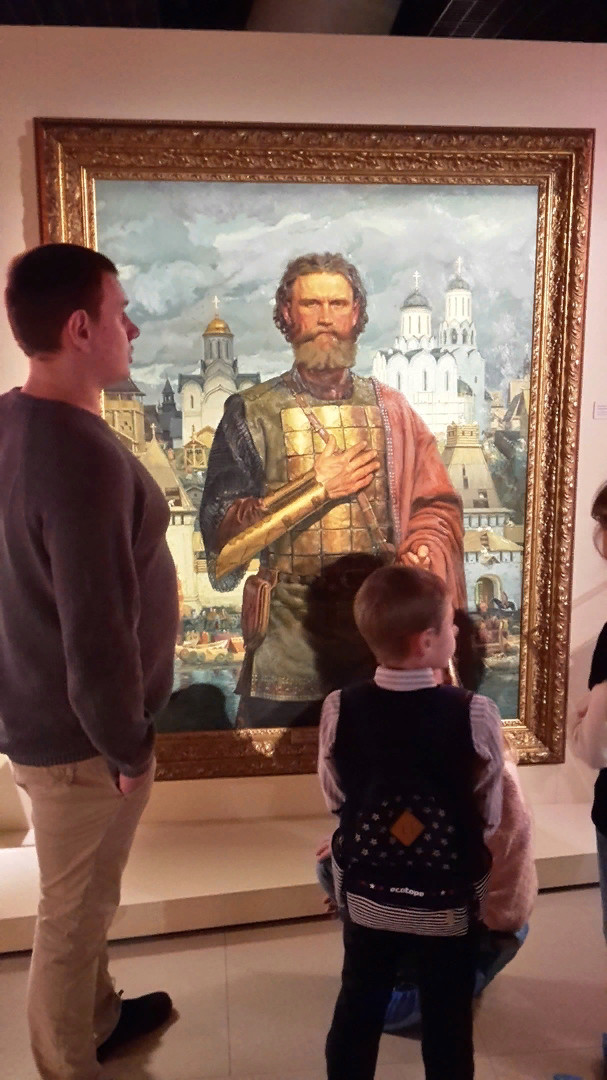 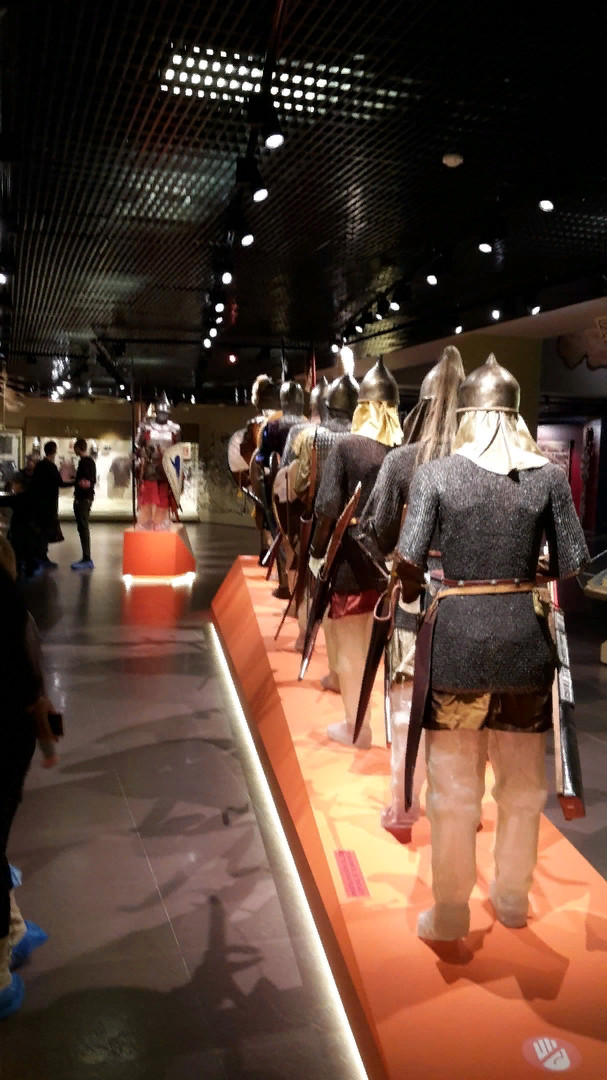 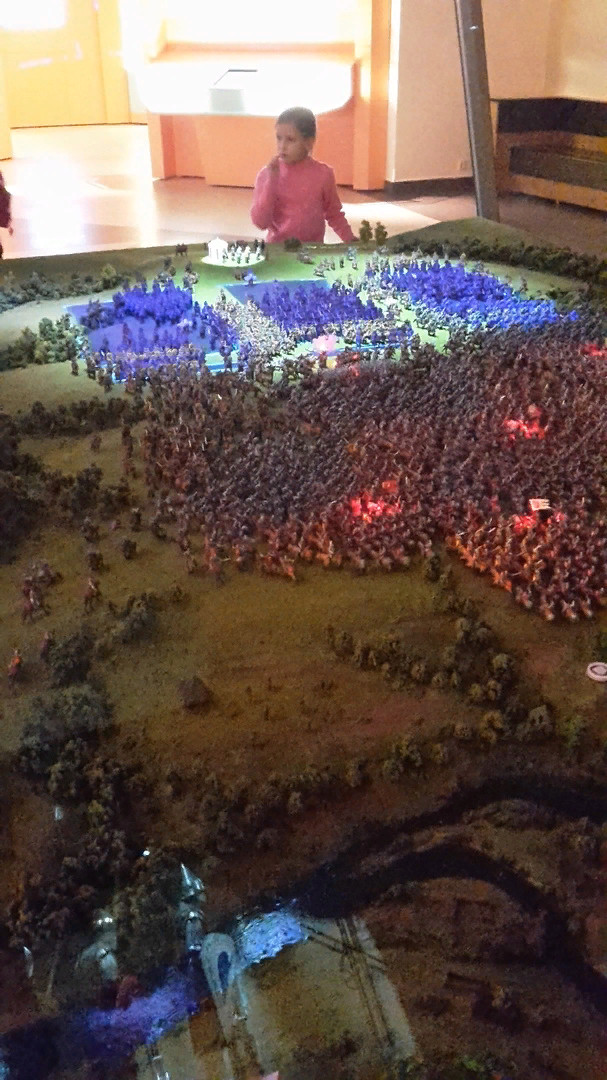 Музей на  Куликовом поле
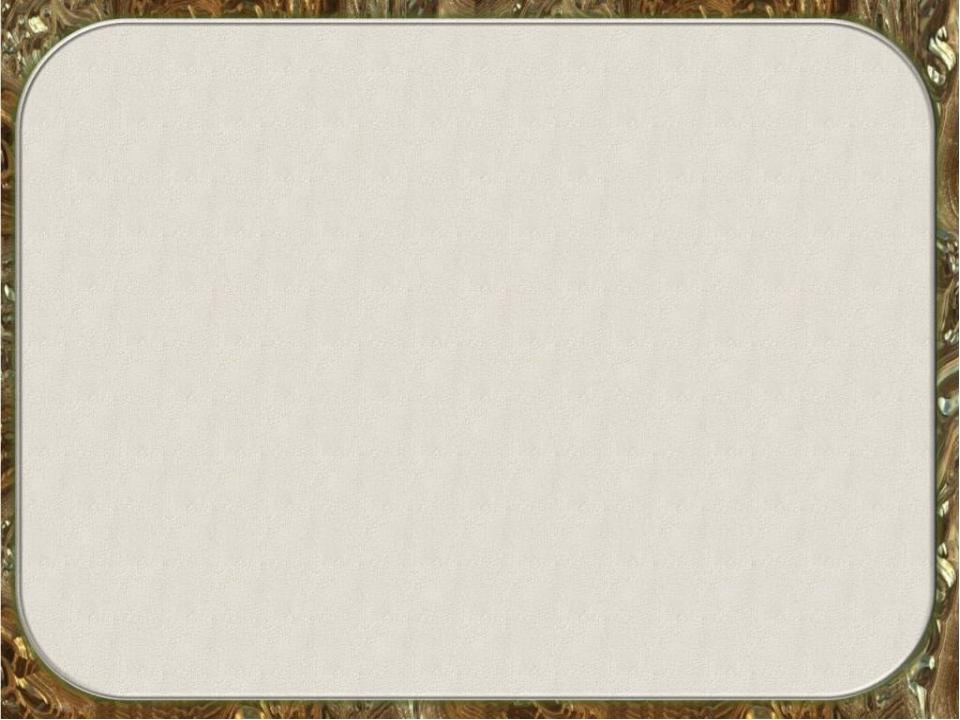 Дом с мезонином ждёт в гости старых друзей и будет рад увидеть новых.
Добро пожаловать !
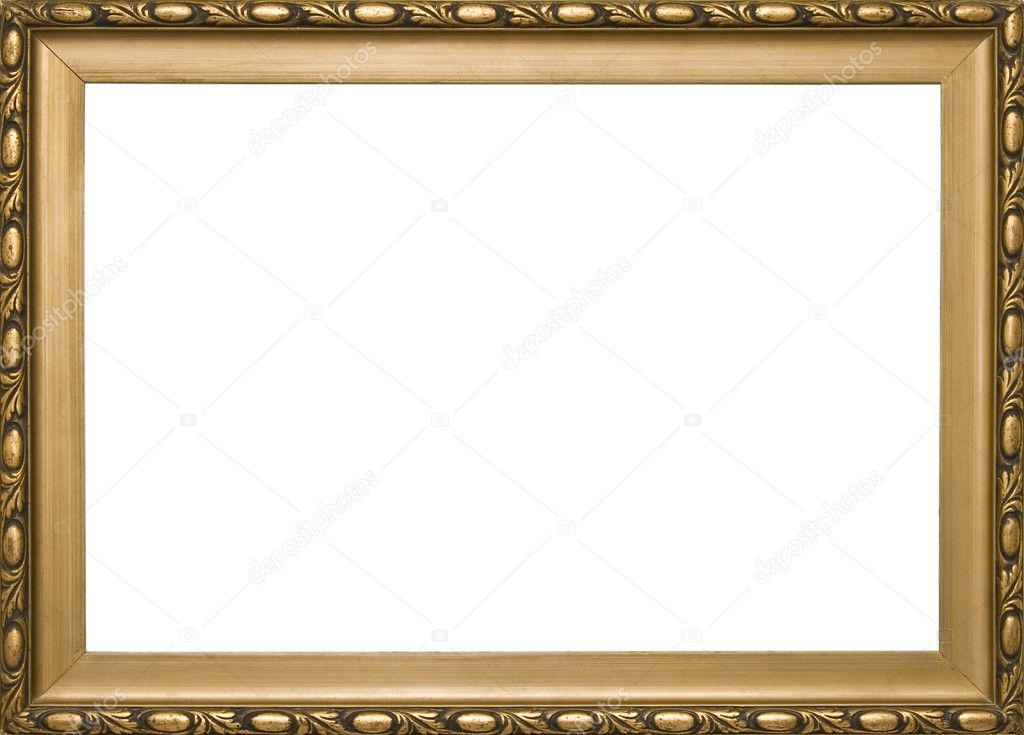 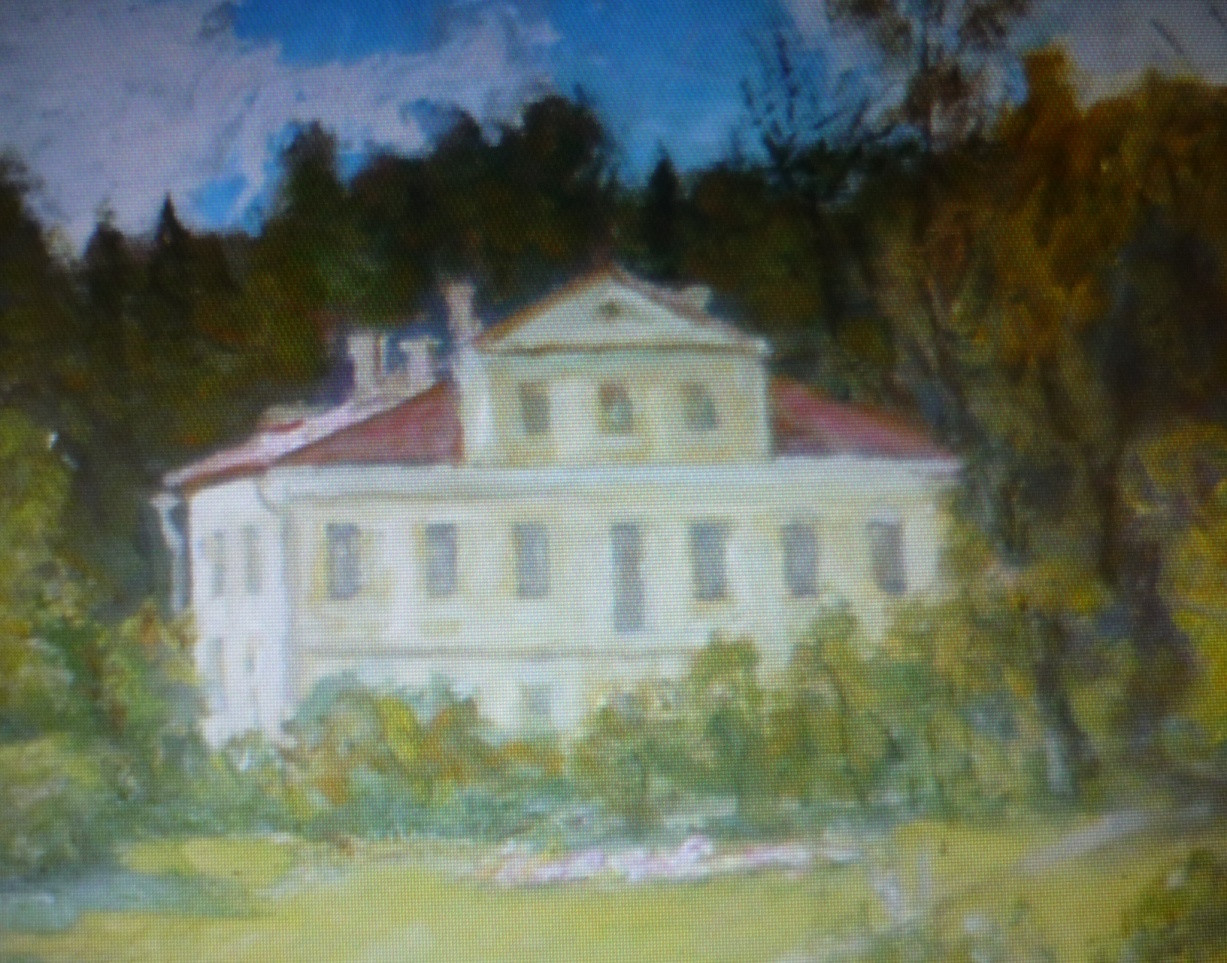